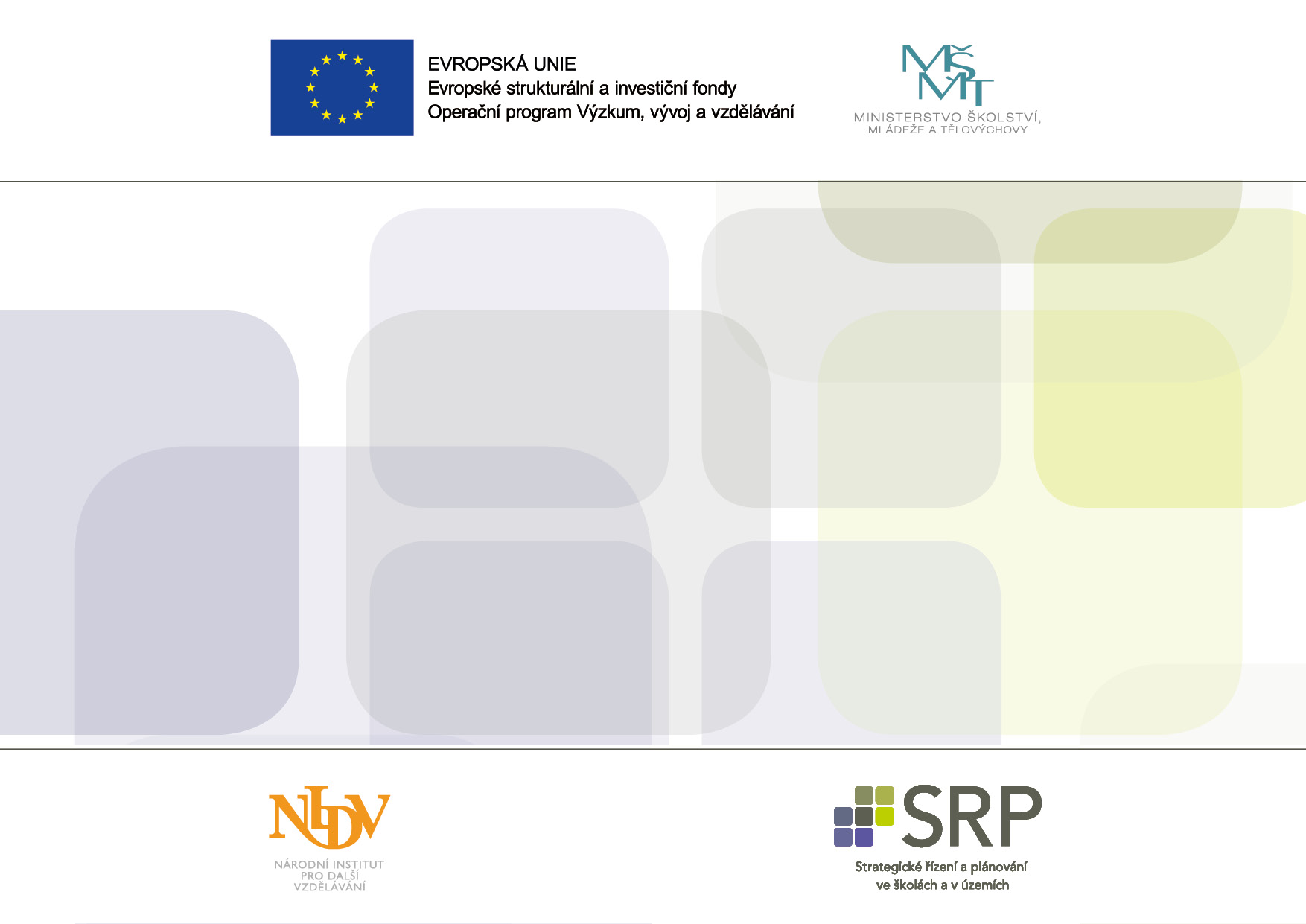 Jak zapojit rodiče

Podklad pro webinář

Lektor Dana Diváková
CZ.02.3.68/0.0/0.0/15_001/0000283
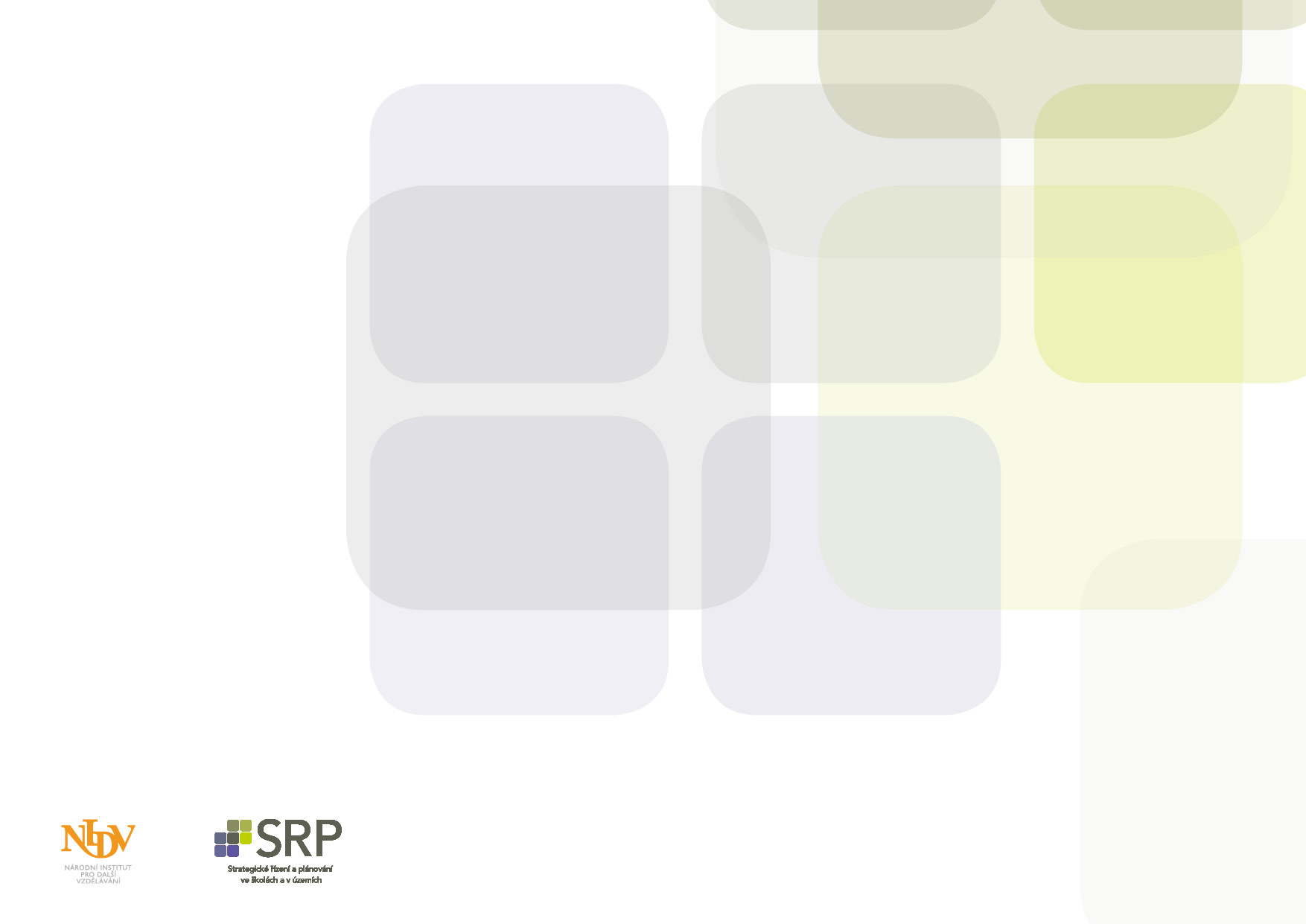 Důvody pro zapojení rodičů
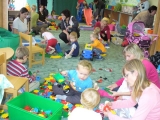 CZ.02.3.68/0.0/0.0/15_001/0000283
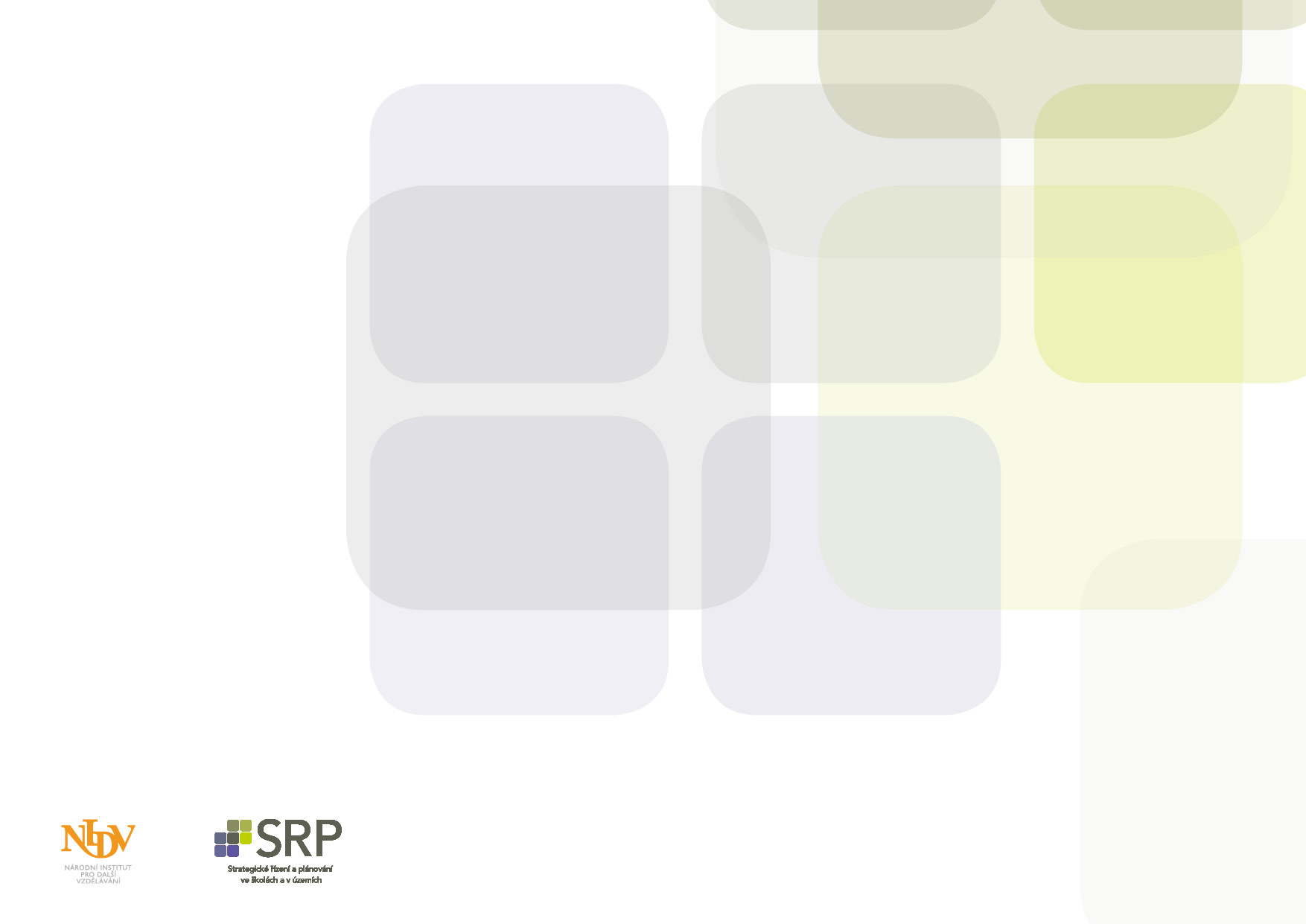 Důvody pro zapojení rodičů
Obecné
Rodiče jsou zodpovědní za celkový vývoj dítěte, musí být s postupy ve školách seznámeni, aby vnímali
případné změny jako potřebné, nutné pro uplatnění jejich dítěte v životě.

Rodiče jsou často sami vzdělavatelé, případně pracují ve firmách, které jsou největšími zaměstnavateli
v daném území, mají tedy dostatek informací přímo z praxe o uplatnitelnosti na trhu práce. Rodič tedy
není pouze rodičem, ale také zaměstnancem nebo i zaměstnavatelem se zkušenostmi a znalostmi, které
jsou pro vzdělávání důležité.

Rodiče mohou být těmi, kdo motivují děti/žáky k přijímání změn, vzdělávacích postupů a mají zájem
o rozvoj kompetencí ve školách.

Rodiče jsou informováni o plánovaných aktivitách, jsou s nimi seznámeni dříve, než dojde k jejich realizaci,
a díky tomu se sníží riziko následného odporu vůči „novým pořádkům“. Pedagogové nevychovávají, nýbrž
POUZE vzdělávají – rodiče mohou funkci učitele špatně chápat.
CZ.02.3.68/0.0/0.0/15_001/0000283
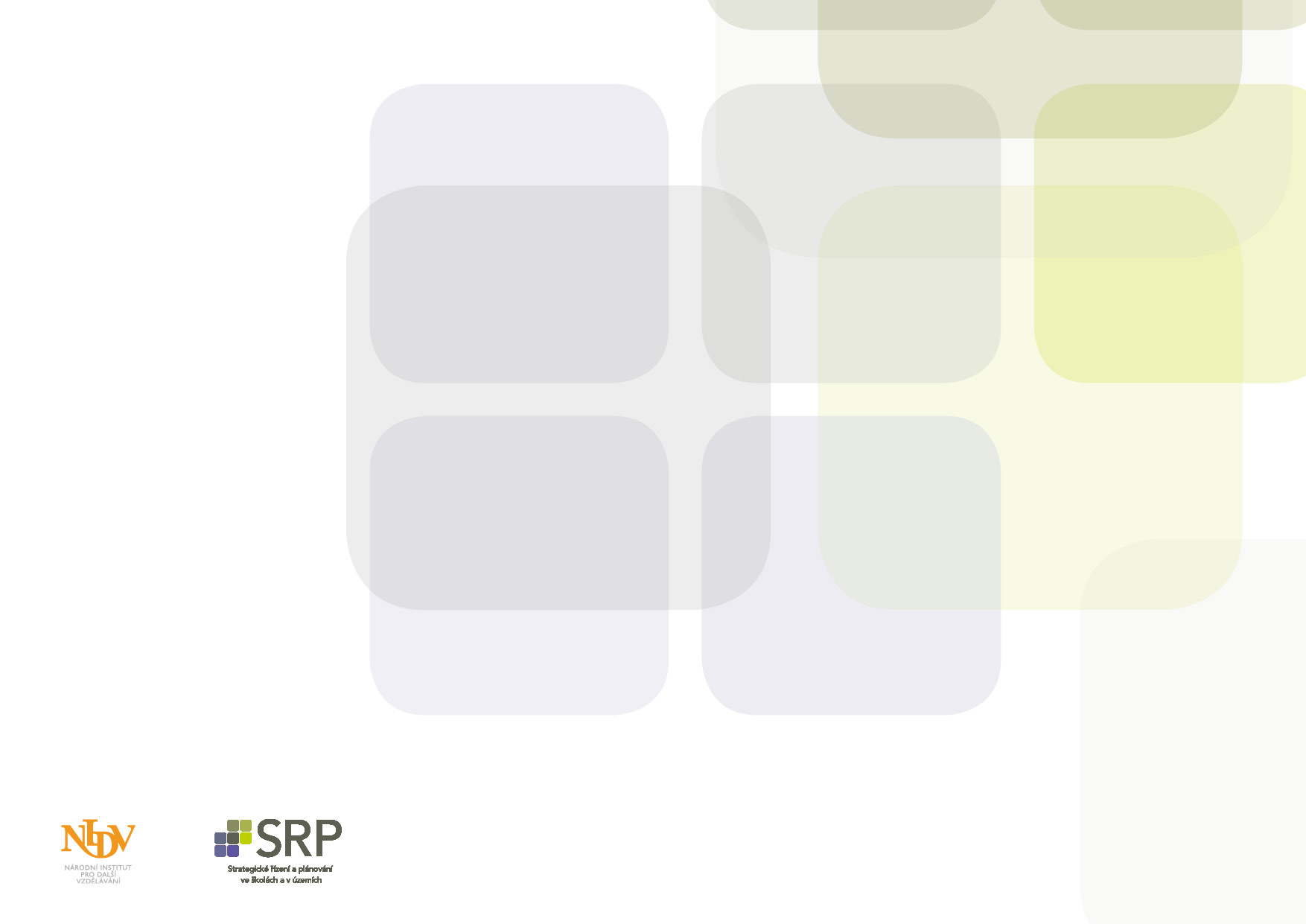 Důvody pro zapojení rodičů
V rámci MAP

Zlepšení vnímání změn v rámci školy
Účast na pracovních jednáních (pracovní skupiny)
Podíl na financování aktivit v rámci implementace
Podíl na zpětné vazbě v rámci MAP
Účast na konzultačním procesu
CZ.02.3.68/0.0/0.0/15_001/0000283
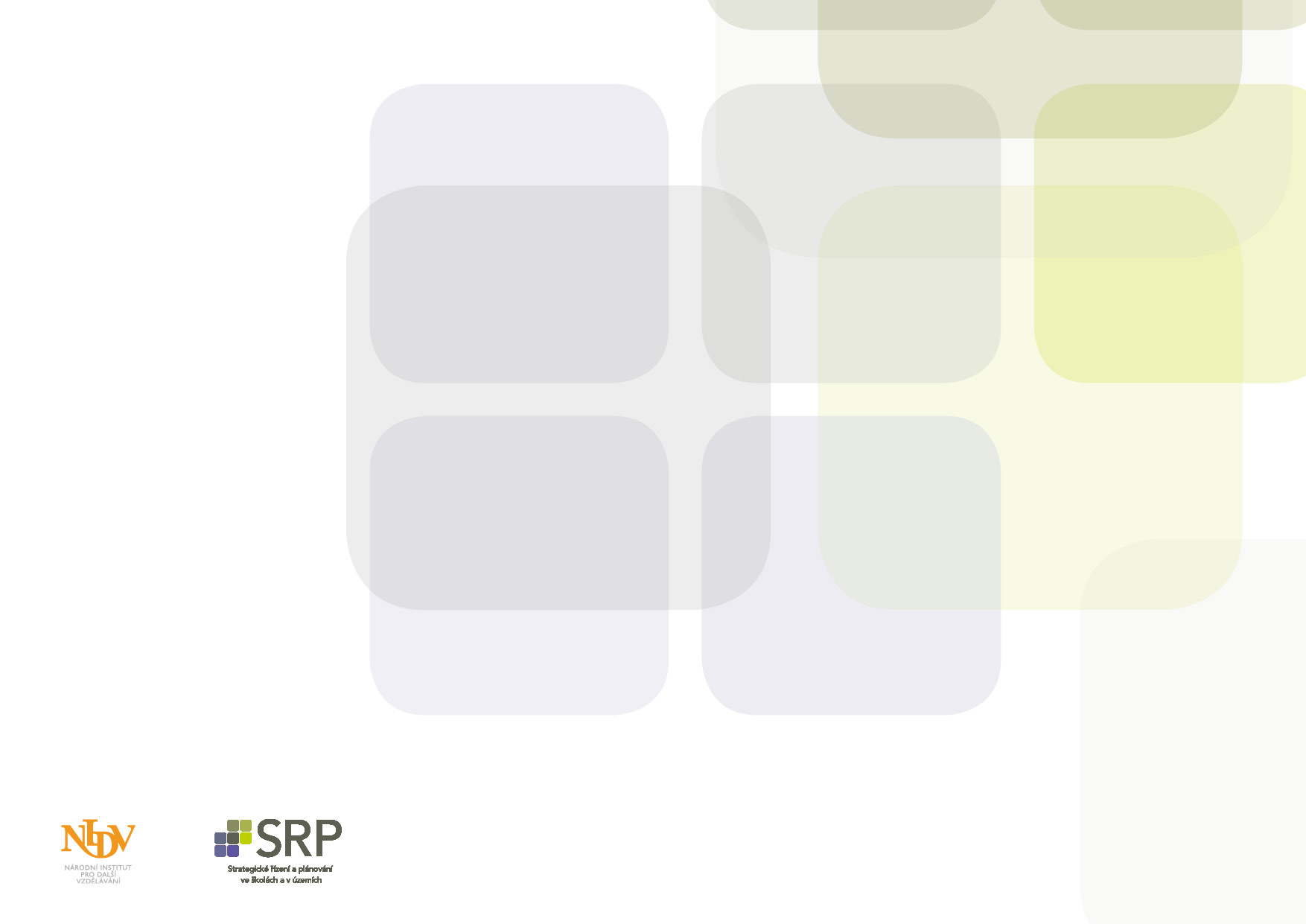 Kdy zapojit rodiče
V průběhu celého procesu

V rámci konzultačního procesu

V rámci spolupráce škol a zřizovatelů
CZ.02.3.68/0.0/0.0/15_001/0000283
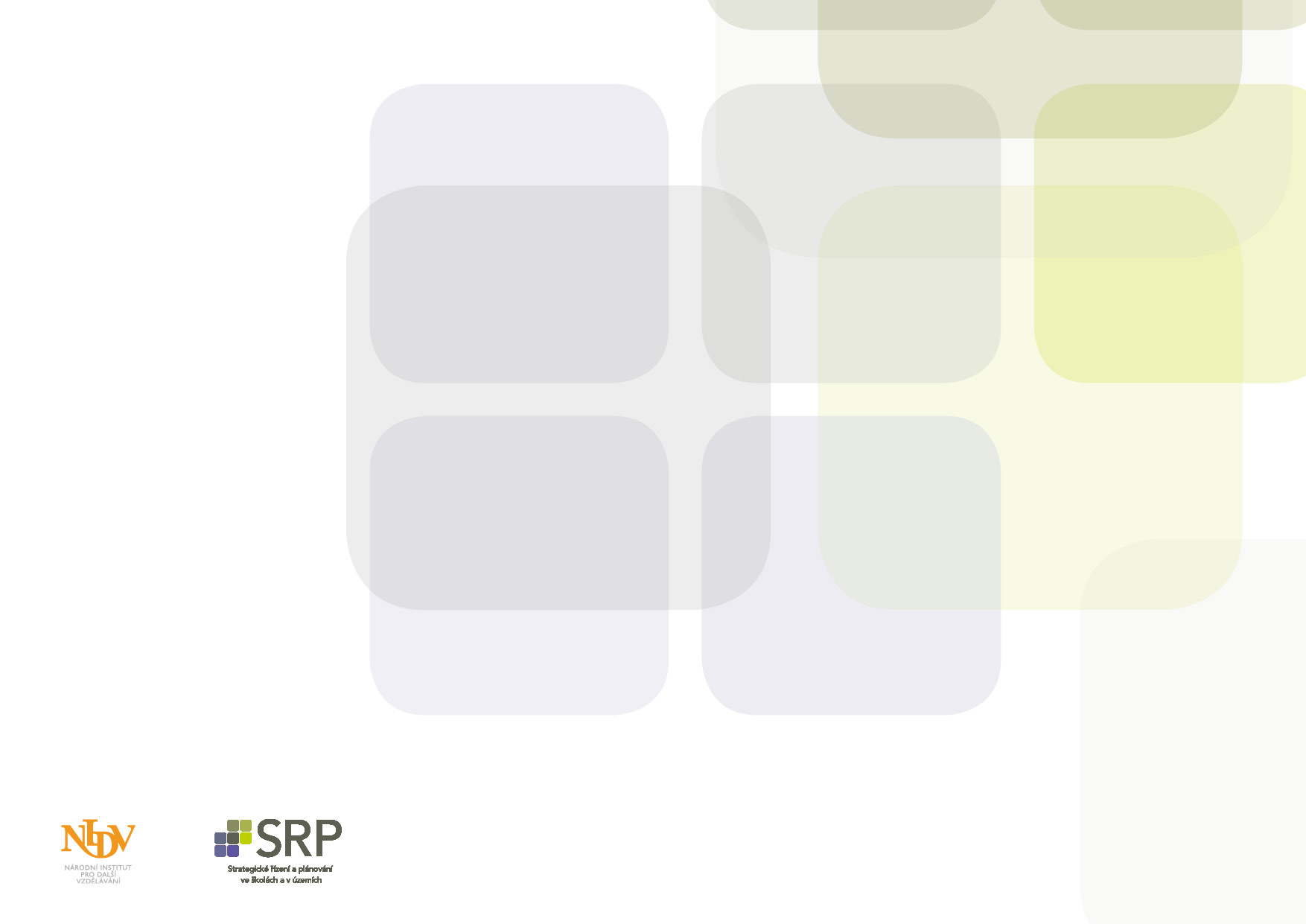 ZPŮSOBY ZAPOJENÍ RODIČŮ
Rodiče dětí a žáků, především ti aktivní (např. členové rodičovských sdružení, rodiče žáků, kteří jsou
aktivní v rámci komunikace s pedagogickým sborem) se zájmem o kvalitu vzdělávání, se mohou podílet na
realizaci MAP jako členové vzniklého Partnerství.

Rodiče mohou být účastni:

v Řídicím výboru;
v pracovních skupinách;
různých formách komunitního projednávání (veřejné workshopy, připomínkování některých výstupů apod.).
CZ.02.3.68/0.0/0.0/15_001/0000283
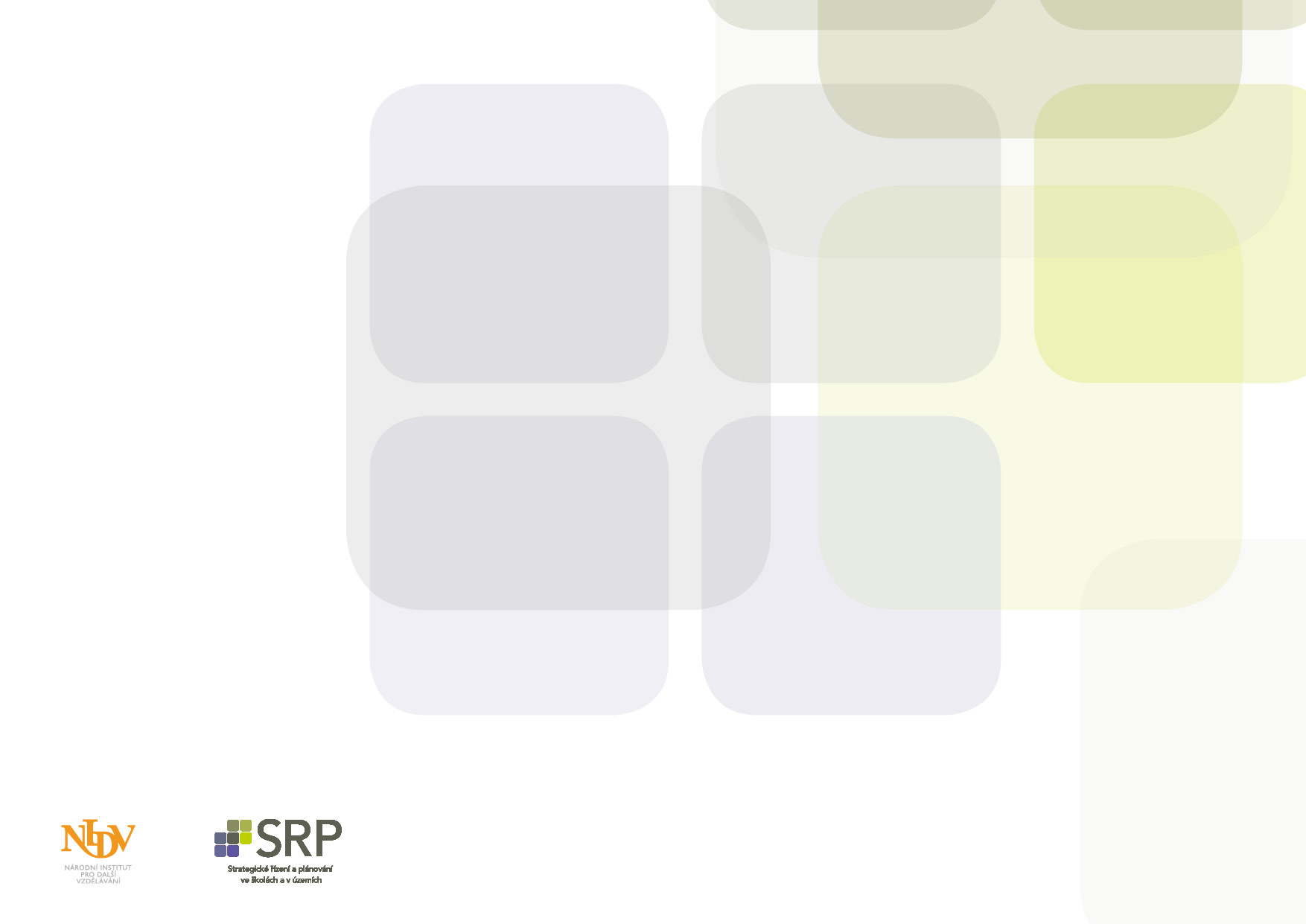 ZPŮSOBY ZAPOJENÍ RODIČŮ
Řídící výbor
Členy ŘV mohou být rodiče, často se může jednat o zdvojení „funkcí“
Podnikatel – rodič
Neformální vzdělavatel – rodič

Pracovní skupiny
Podíl na přípravě MAP
Jak to udělat? 

Komunitní projednávání
V rámci implementace – workshopy
V rámci plánování – konzultační proces
CZ.02.3.68/0.0/0.0/15_001/0000283
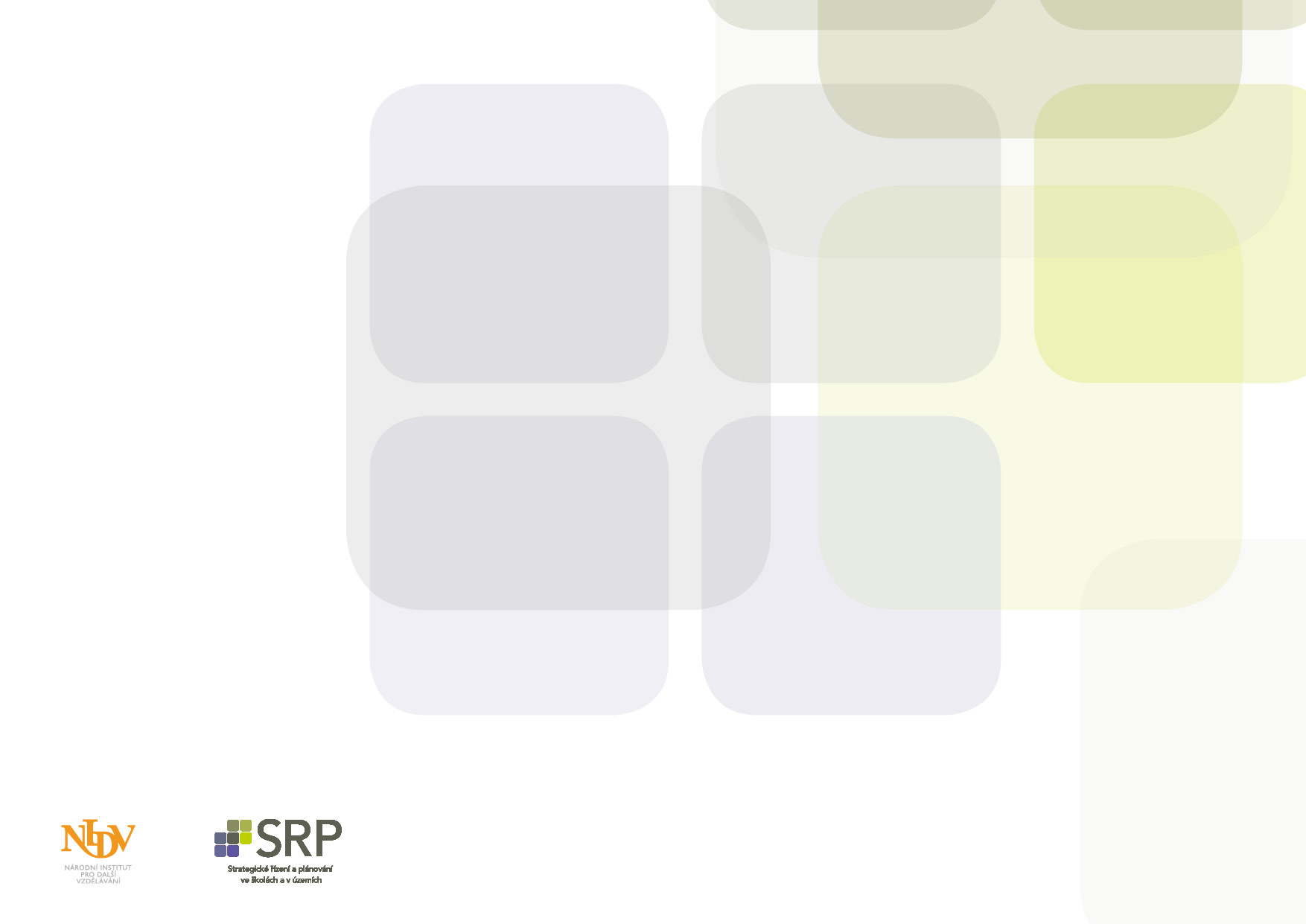 ZPŮSOBY ZAPOJENÍ RODIČŮ
Aktivní rodič může dále pomoci vyhledávat další potenciálně aktivní rodiče nebo oslovovat rodiče neaktivní.

Účinnost je vyšší v případě, že rodičům bude jednoduše a srozumitelně vysvětleno, proč je důležité, aby se
nad rozvojem území v oblasti vzdělávání zamysleli. 

K tomu je třeba spolupráce dalších subjektů Partnerství, např.:

Rady školy – je dobré využít členy Rady školy, kteří už tím, že jsou členy, vyjádřili zájem o dění ve škole.
Sdružení rodičů a přátel školy (formální spolek).
Neformálních skupin působících na školách – na některých školách existují neformální skupiny, které
realizují různé akce společně se zástupci škol.
Učitelek/učitelů, kteří jsou na rodičovské dovolené.
Žáků, studentů (členové žákovských parlamentů a dalších i neformálních sdružení).
CZ.02.3.68/0.0/0.0/15_001/0000283
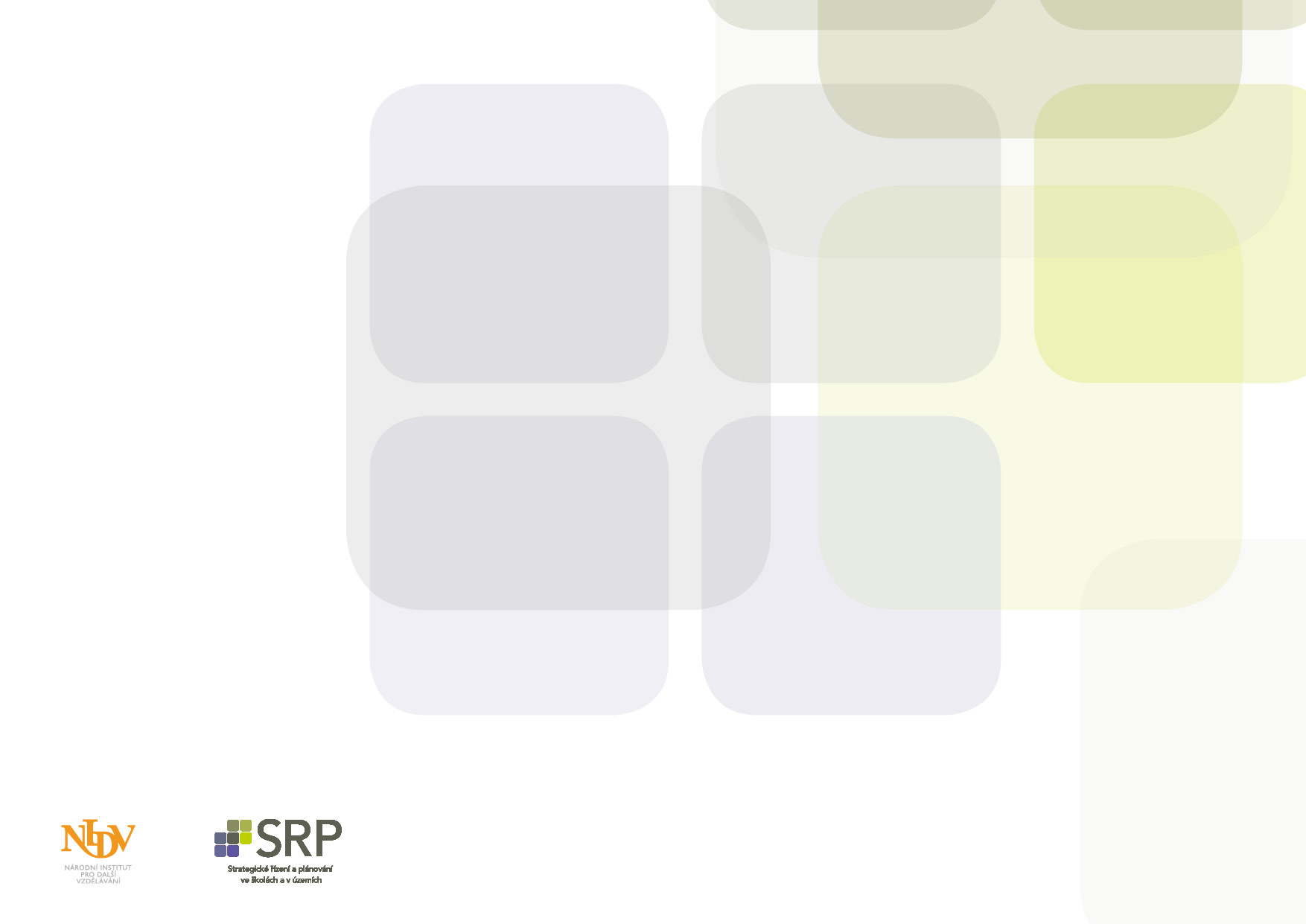 Možnosti spolupráce
Oblast ekonomická 
rodiče školu průběžně zásobují hygienickými potřebami (papírové kapesníčky, papírové ubrousky a utěrky, toaletní papír) a výtvarným materiálem (čtvrtky, pastelky, lepidla...)
Podíl na úpravě třídy (především v MŠ)
poskytují škole právní pomoc i finanční prostředky
Oblast výchovně-vzdělávacího procesu 
spolupráce při rozvíjení a obohacování integrovaných bloků (projektové dny)
nabídka exkurzí a návštěv rodičů v zaměstnání (policie, záchranka, škola, restaurace, vysoká škola)
půjčování osvědčených a oblíbených pomůcek, knih, hraček a výchovných programů pro společné akce
odpolední kroužky pro rodiče a děti (logopedický, keramický, výtvarný, literárně-dramatický, pohybově-taneční) – především v menších městech a obcích
CZ.02.3.68/0.0/0.0/15_001/0000283
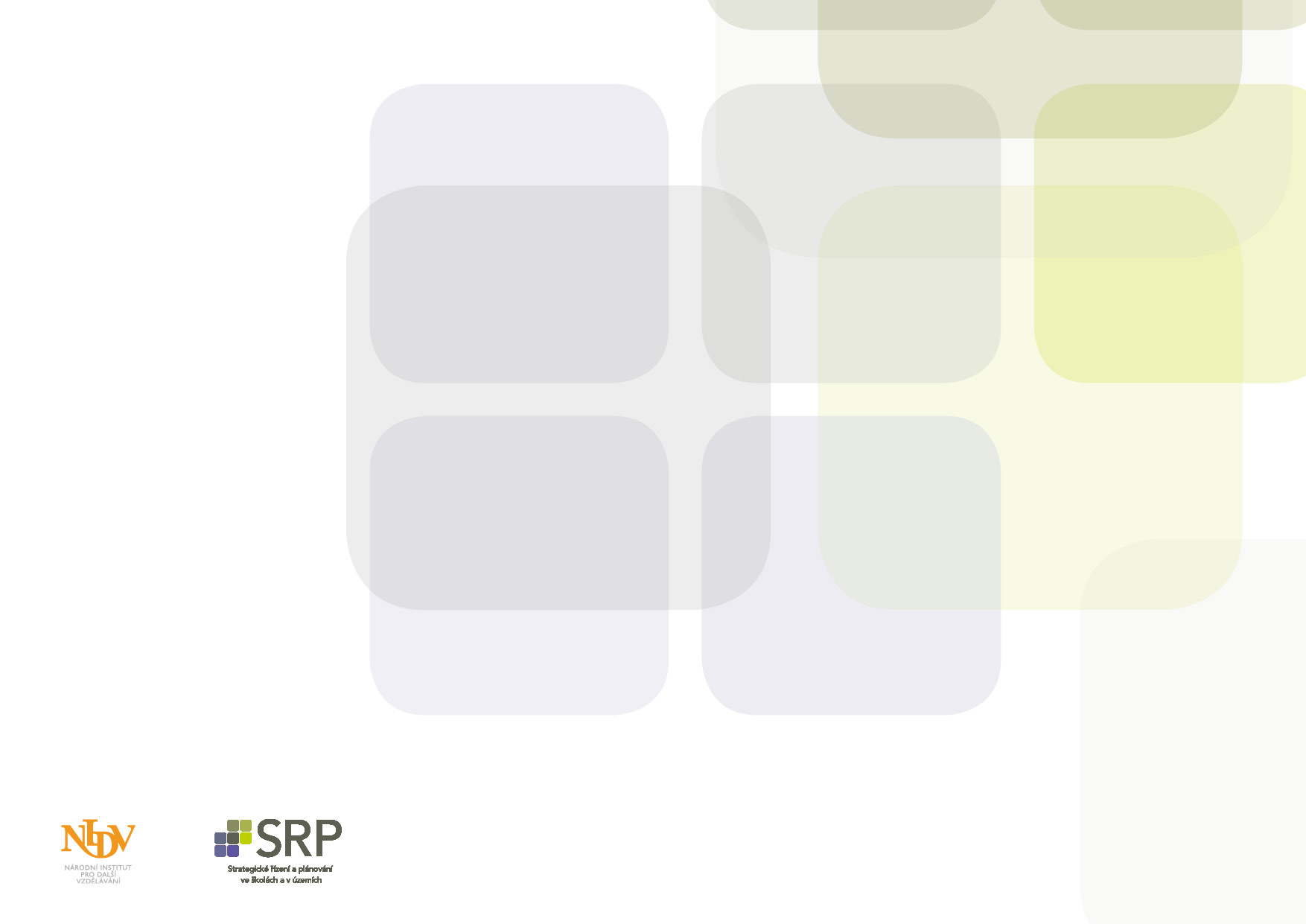 Možnosti spolupráce
Oblast evaluační 
spolupráce při organizaci zpracování vstupních dotazníků
konzultace s učitelkami ohledně vzdělávacích problémů
konzultace ohledně doporučených vyšetření (PPP, psycholog, výchovný poradce)
2 - 3x/rok možnost konzultovat individuálně evaluační záznamy o vzdělávacích pokrocích dětí
spolupráce při zpracování individuálních plánů práce s dětmi s odloženou povinnou školní docházkou i s dětmi nadanými
CZ.02.3.68/0.0/0.0/15_001/0000283
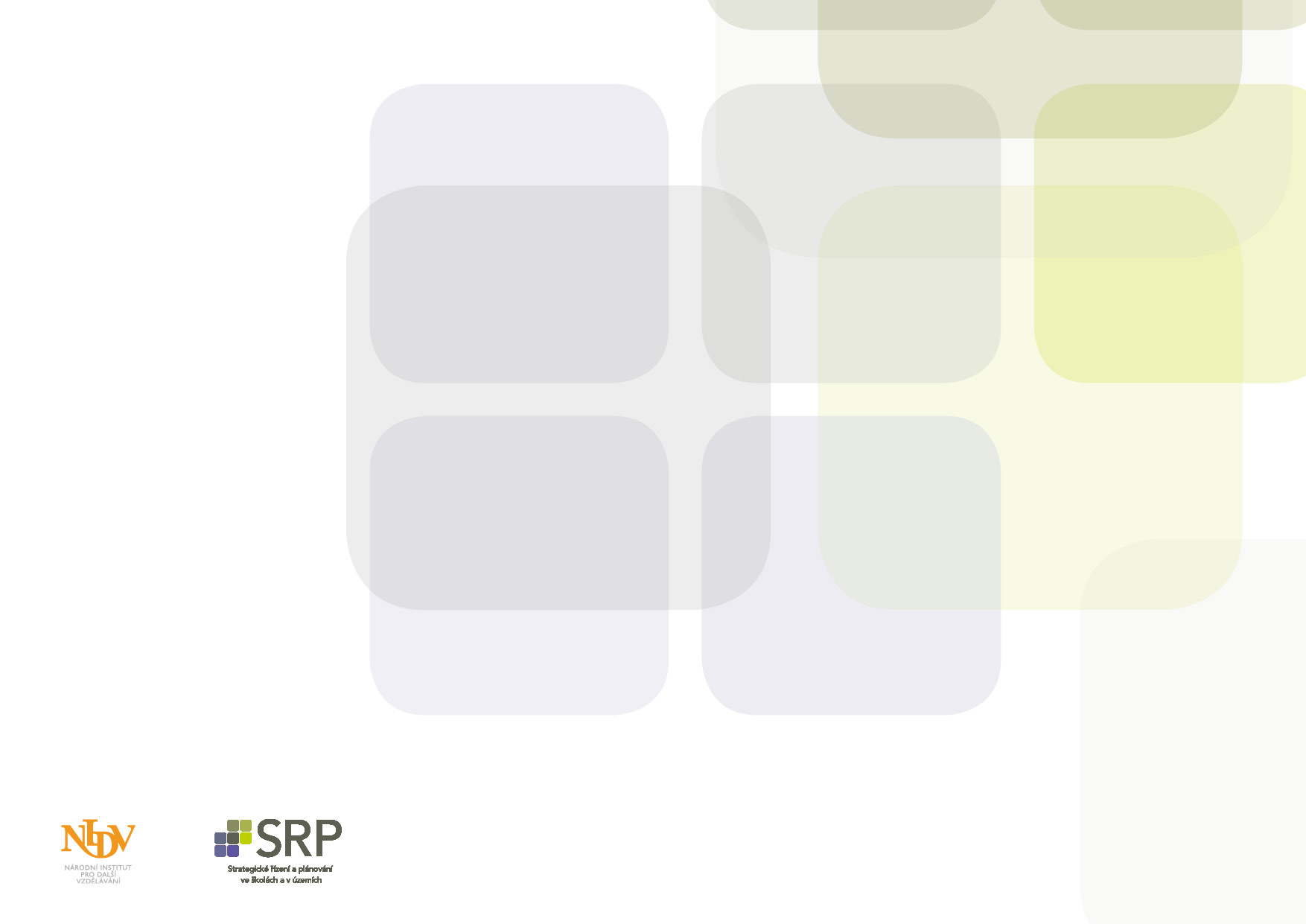 Spolupráce rodiny a školy na úrovni institucí a organizací
spolupráce mezi rodinou a školou se odehrává v několika úrovních, 
národní či centrální 
střední úroveň reprezentovanou regionálními institucemi 
úroveň konkrétní školy.
CZ.02.3.68/0.0/0.0/15_001/0000283
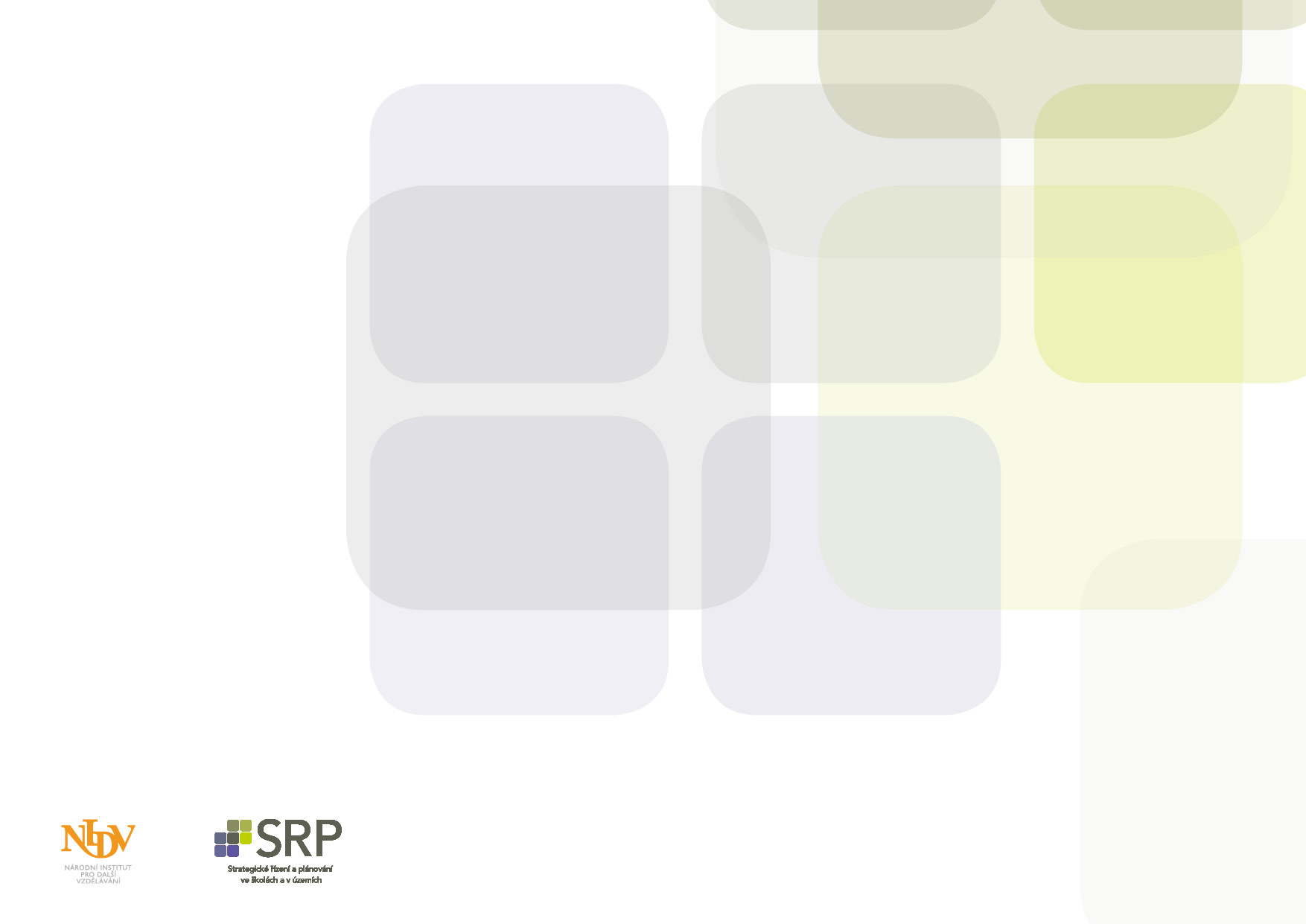 Spolupráce rodiny a školy na úrovni institucí a organizací
I v ČR došlo v devadesátých letech 20. století k významnému posunu v možnosti rodičů spolurozhodovat o záležitostech výchovy a vzdělávání svých dětí. 

Jedním z konkrétních kroků bylo legislativní ustanovení „Okresní školské rady“ a „Rady školy“ (Sb. zákonů č. 139/ 1995 - o státní správě a samosprávě ve školství), v nichž mají rodiče nebo jimi zvolení zástupci právo podílet se na řešení provozně organizačních záležitostí (návrh rozpočtu školy, výroční zpráva školy...) a také otázek koncepčního charakteru (příprava studijních a učebních oborů, vize rozvoje školy...).

Legislativní rámec vymezující vztahy mezi školou a rodiči dodává těmto organizacím a způsobům jejich práce spíše formální charakter.
CZ.02.3.68/0.0/0.0/15_001/0000283
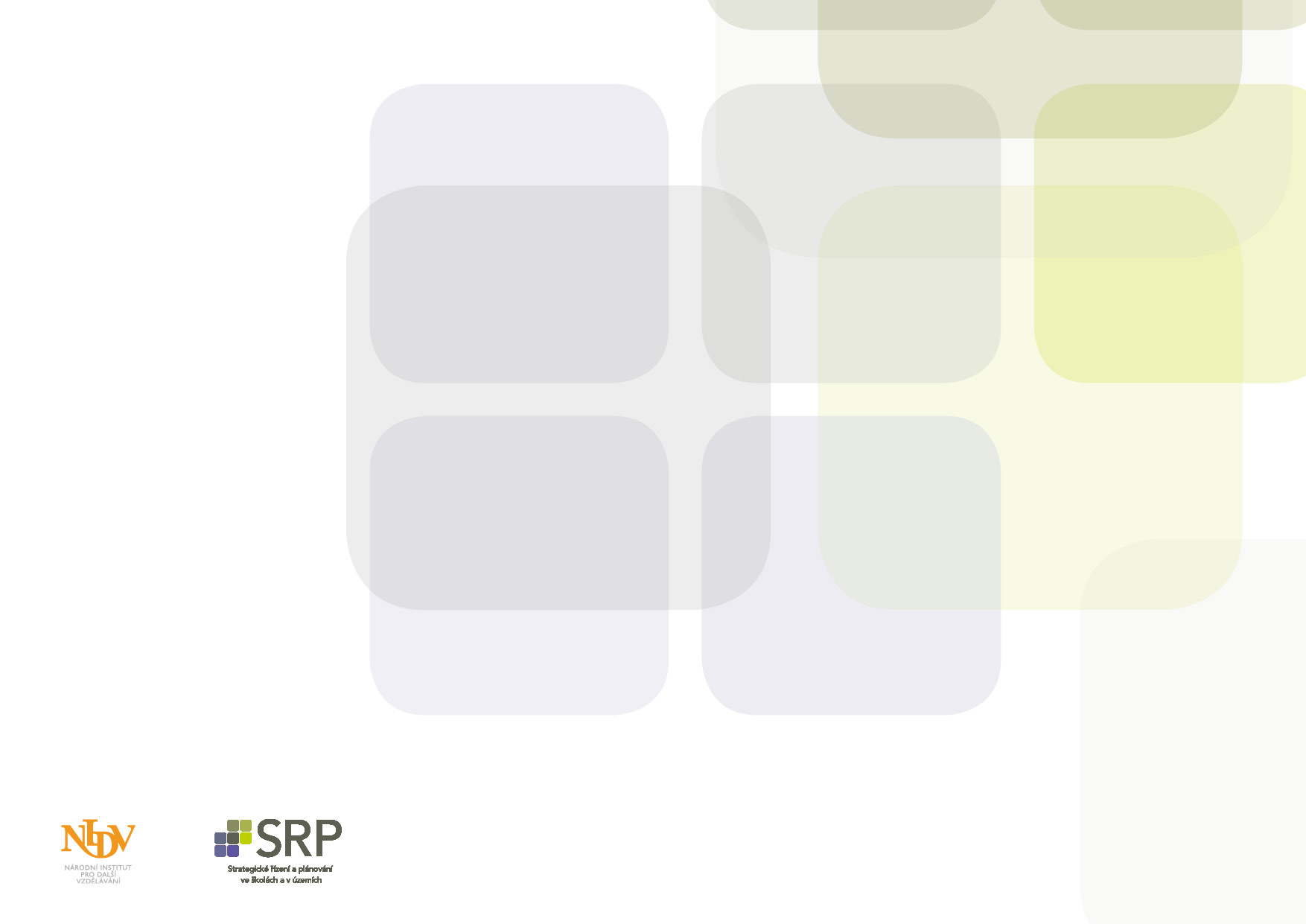 Spolupráce rodiny a školy na úrovni institucí a organizací
Můžeme nalézt mnoho efektivních způsobů směřujících k zapojení rodin do života školy. 


Jedná se o formy spolupráce školy s rodinou založené spíše na osobních, neformálních vztazích, vycházejících z běžného chodu školy, práce učitele s dětmi a jejich rodinami. 

Jednotlivé návrhy ke spolupráci rodiny se školou odpovídají strategiím, typickým pro řešení této otázky ve vzdělávacích programem orientovaných na dítě a zahrnují návrhy pro spolupráci školy s rodinami dětí všech věkových kategorií. V praxi si pak každý učitel, každá škola a rodič vybírá ten typ spolupráce, který nejlépe vyhovuje jejich možnostem a samozřejmě také s ohledem k věku dítěte.
CZ.02.3.68/0.0/0.0/15_001/0000283
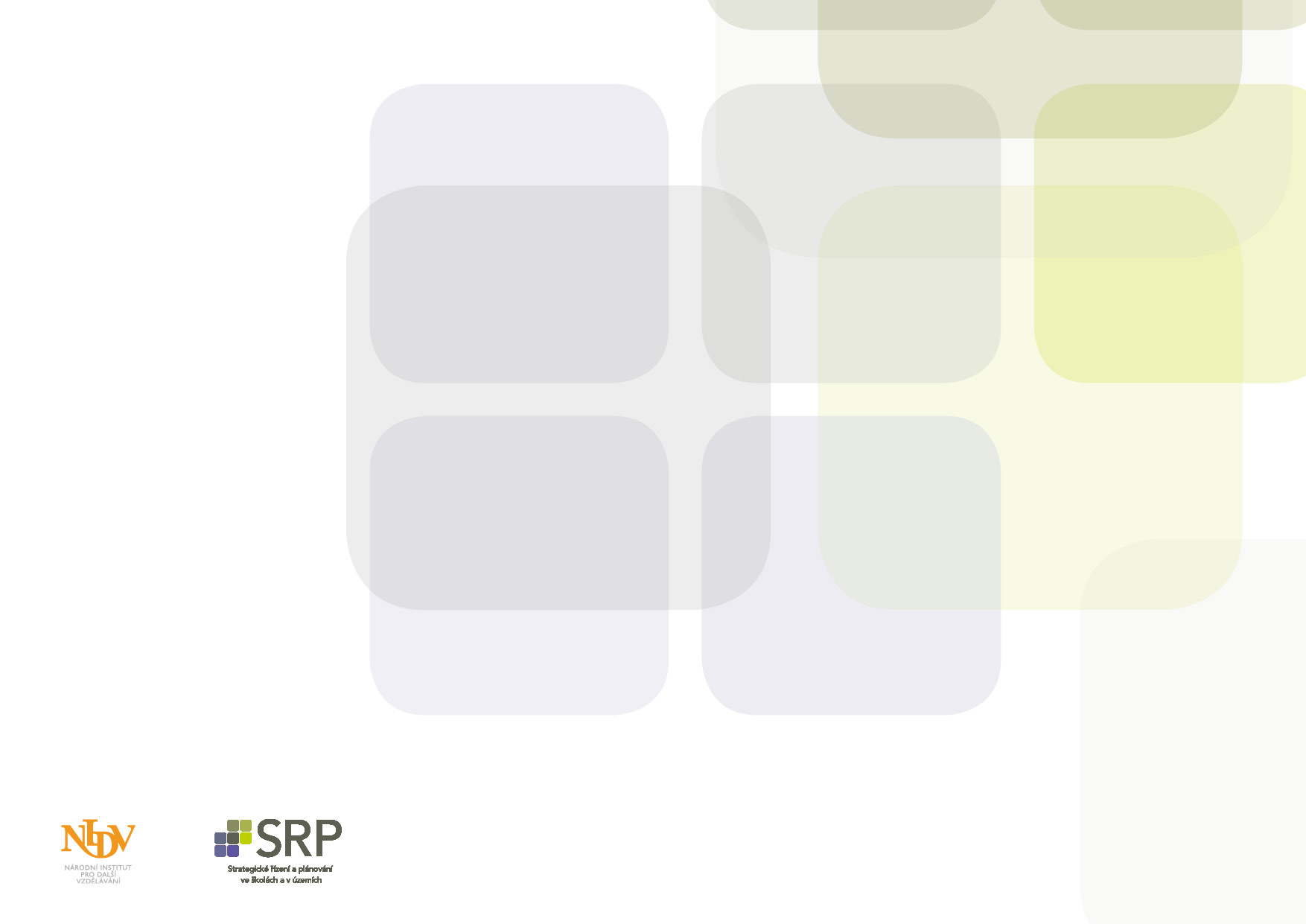 Formy zapojení rodiny do aktivit škol a MAP
Písemné formy komunikace a spolupráce pedagoga s rodiči dětí

Letáčky, brožury, příručky, webové stránky školy
Zpravodaj; Třídní/školní časopis
Neformální zprávy o dění ve škole
Informační nástěnka pro rodiče
Schránka pro návrhy
E-mailové služby
CZ.02.3.68/0.0/0.0/15_001/0000283
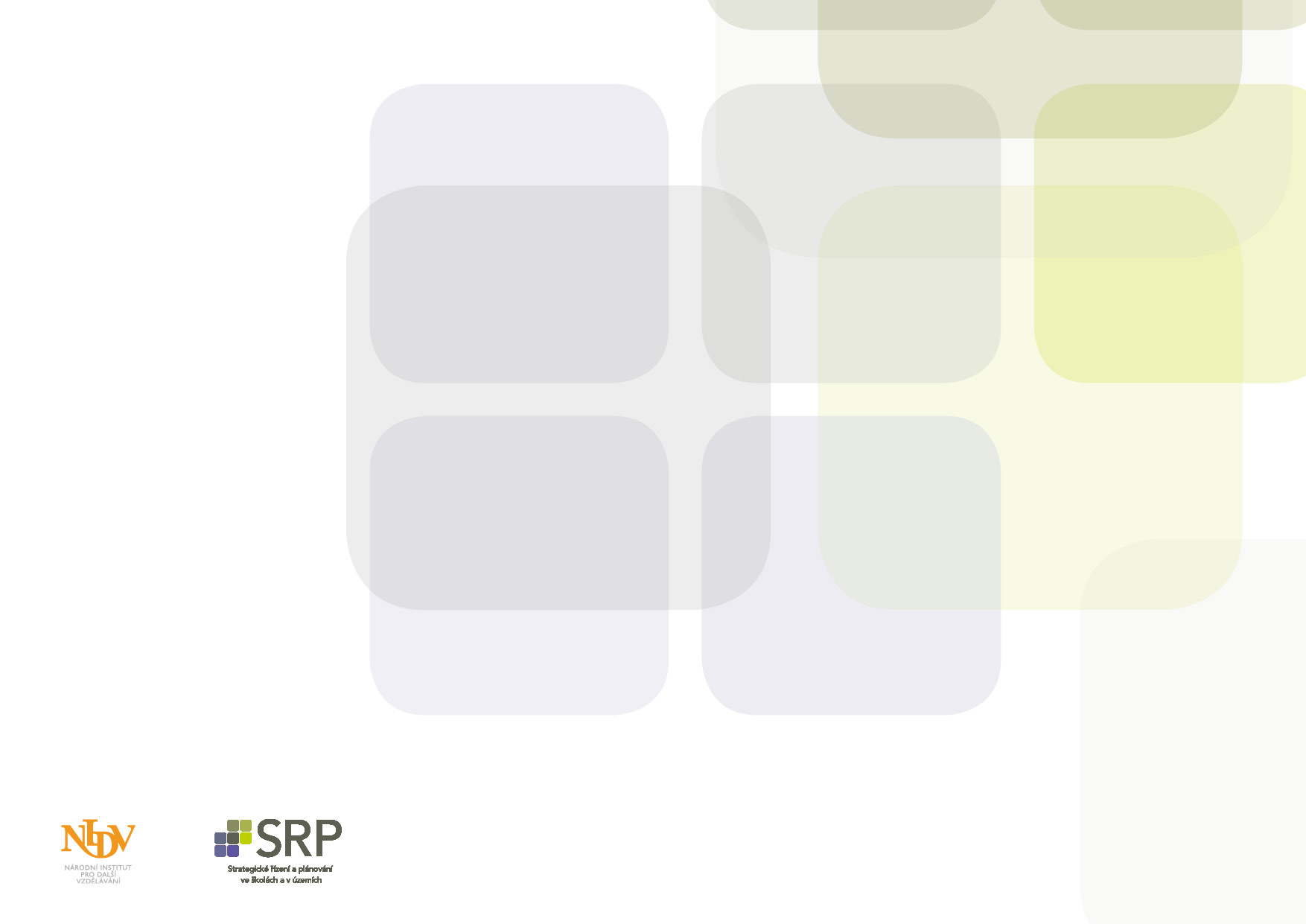 Formy zapojení rodiny do aktivit škol a MAP
Vzdělávací akce pro rodiče

Existuje mnoho oblastí (témat) v nichž může škola a její učitelé nabídnout rodičům příležitost se vzdělávat (problematika související s výchovou dětí, jazykové kurzy, kyberšikana…).
CZ.02.3.68/0.0/0.0/15_001/0000283
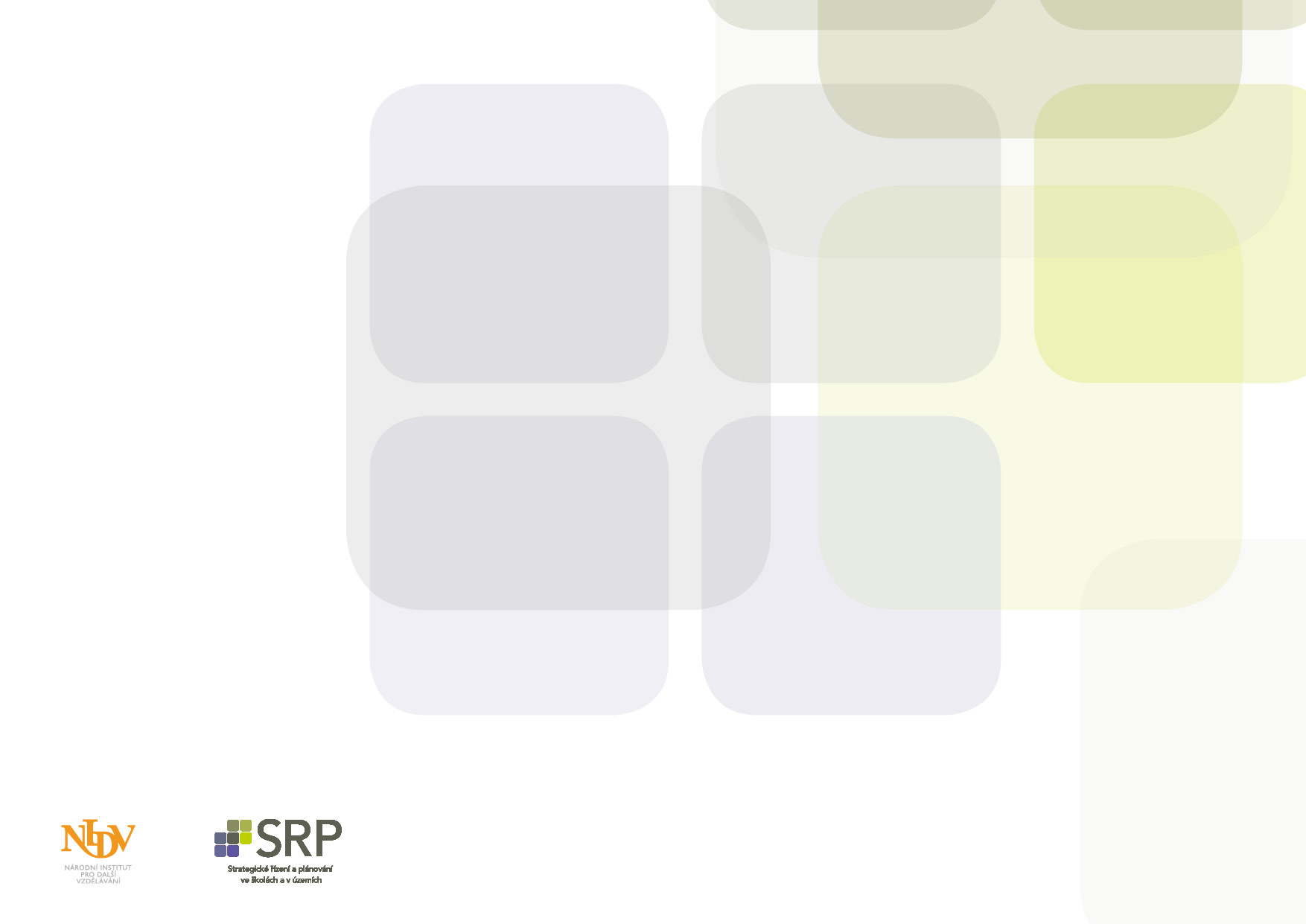 Formy zapojení rodiny do aktivit škol a MAP
Letáčky, brožury, příručky, webové stránky školy

Pomáhají rodičům i ostatním partnerům školy seznámit s aktivitami školy i v rámci MAP. 


Zpravodaj; třídní/školní časopis

Ve zpravodaji naleznou rodiče dostatek informací o aktuálním dění, konkrétních událostech a akcích, které ve škole již proběhly nebo se teprve připravují. 

Osvědčuje se obohacovat zpravodaj zajímavými výňatky z pedagogicko-psychologické  a lékařské literatury, recepty pro zdravou dětskou výživu.

 Rubrika pro názory a náměty rodičů otevírá další možnosti k posílení spolupráce mezi rodinou a školou.
CZ.02.3.68/0.0/0.0/15_001/0000283
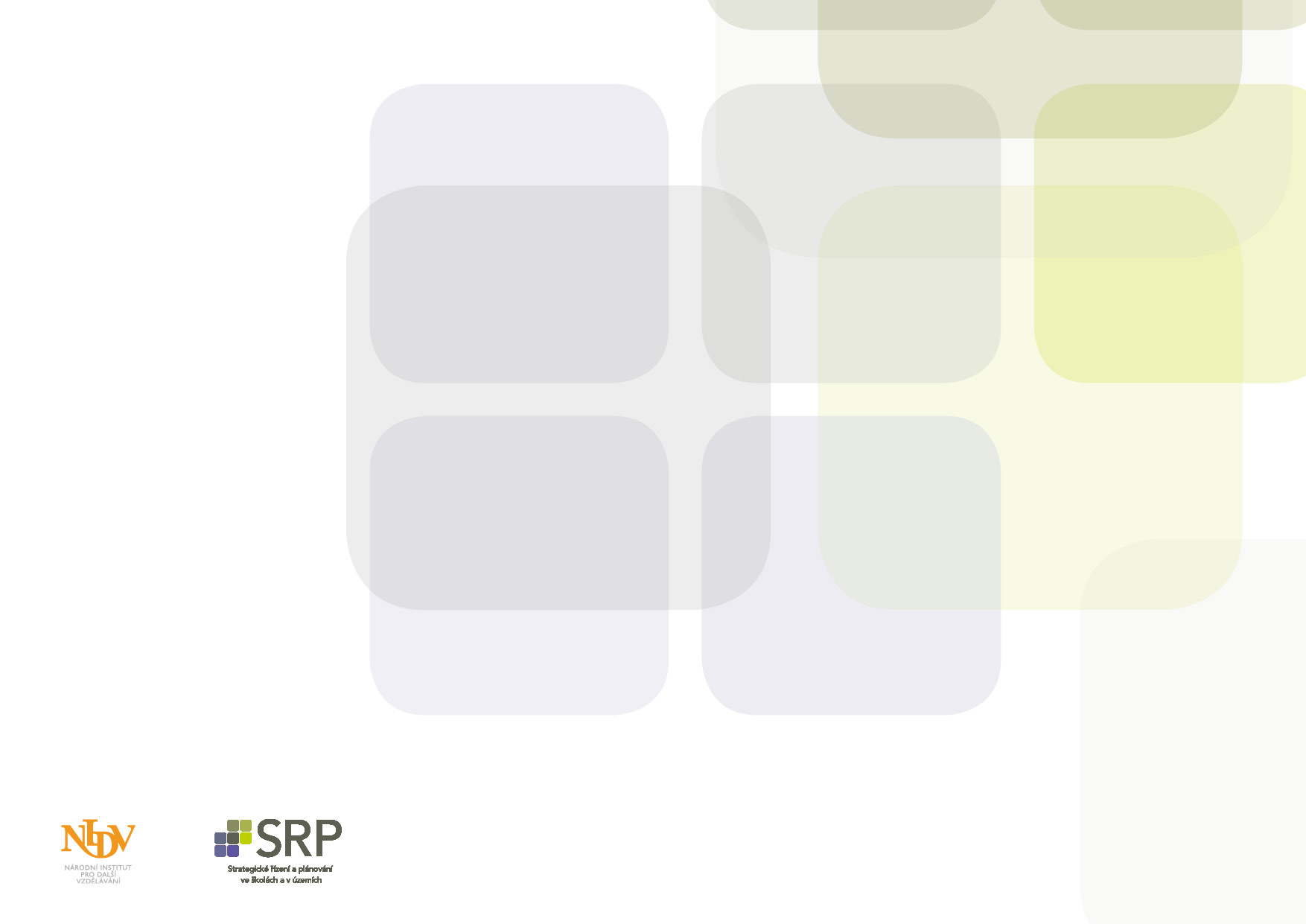 Formy zapojení rodiny do aktivit škol a MAP
Informační nástěnka pro rodiče

Informovanost rodin o aktuálním programu, schůzkách, instrukce k dobrovolným akcím, poděkování některému z  rodičů za jeho pomoc. 

Je vhodné je často aktualizovat, doplňovat dětskými výtvory, fotografiemi ze společných setkání.
 
Schránka pro návrhy

V rámci konzultačního procesu je jejich využití rovněž možné. Stejně tak, jako pro běžnou spolupráci rodičů a školy.
CZ.02.3.68/0.0/0.0/15_001/0000283
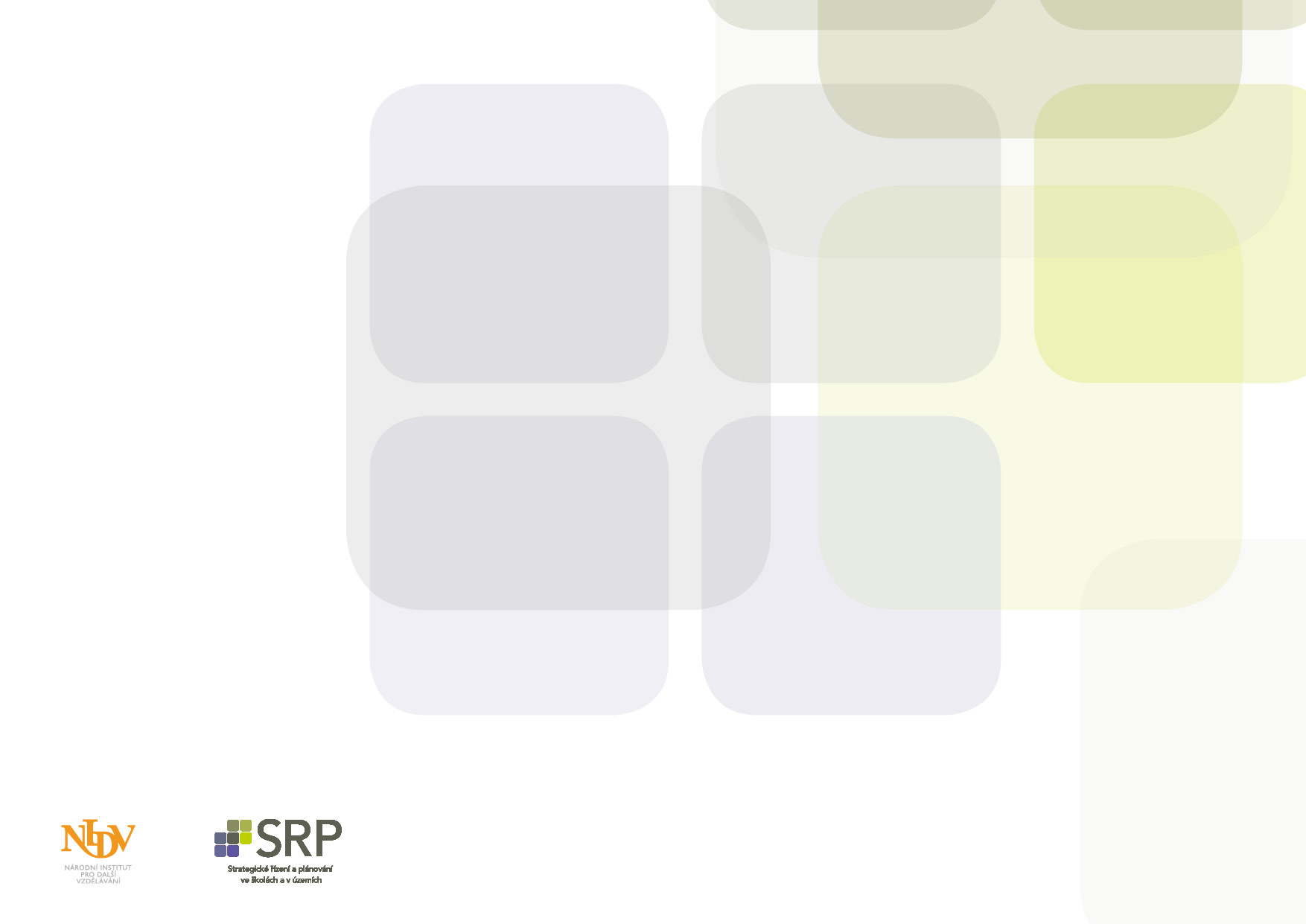 Formy zapojení rodiny do aktivit škol a MAP
Rodič jako odborník

Rodiče mohou pracovat ve třídě jako tzv. „odborníci“ a podělit se s dětmi o svoje vlastní záliby a dovednosti. 

Mohou asistovat při učebních aktivitách, které se tematicky vztahují k oblasti jejich profese či zájmů, zajišťovat exkurze na vlastní pracoviště, dopravu na školní výlet, vypomoci s výrobou pomůcek, výzdobou a vybavením třídy.

Za tímto účelem je vhodné zanalyzovat jaké koníčky a povolání rodiče mají, diskutovat s nimi o tom, jak bychom mohli s jejich pomocí obohatit vyučování.
CZ.02.3.68/0.0/0.0/15_001/0000283
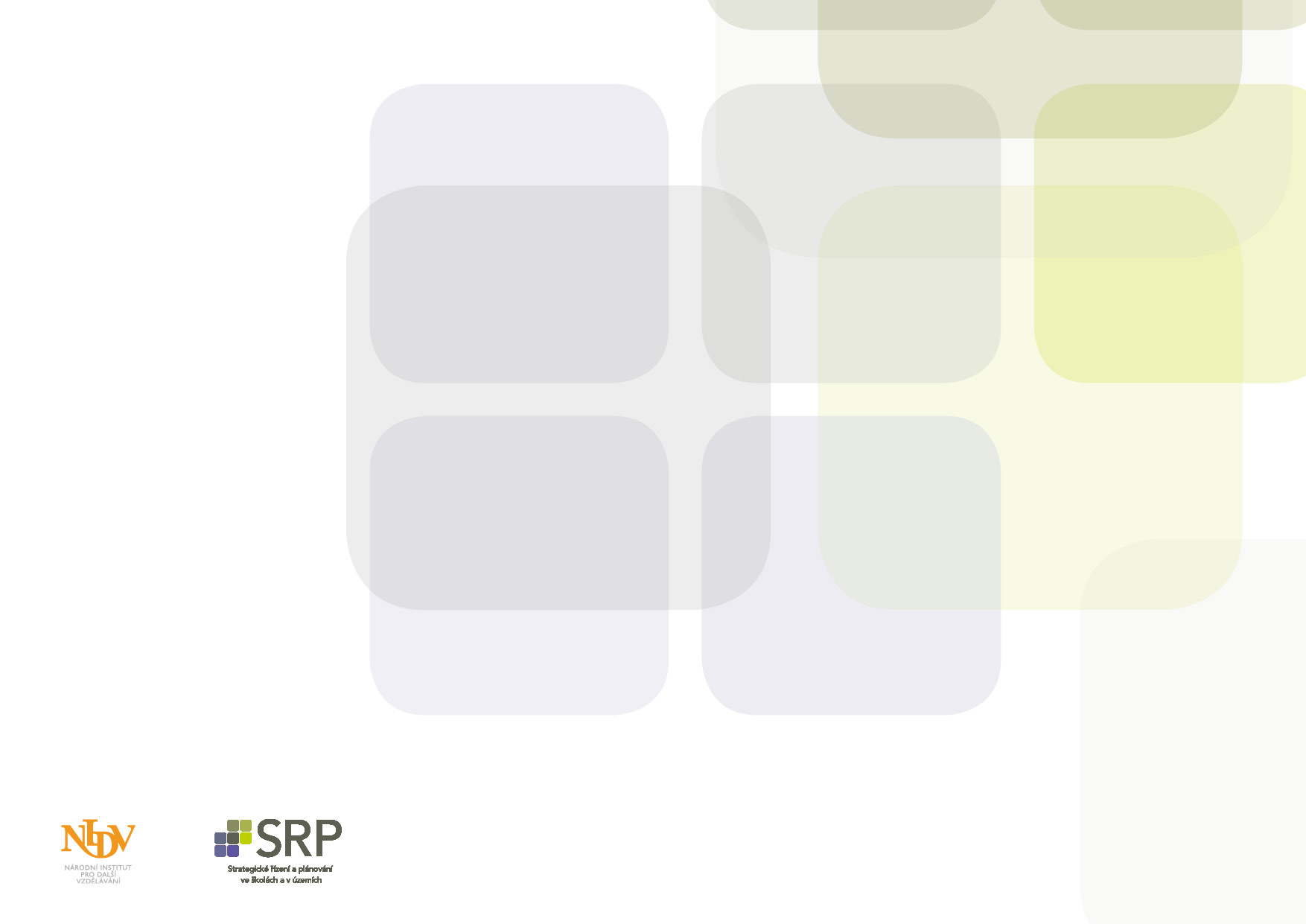 Formy zapojení rodiny do aktivit škol a MAP
Desatero pro spolupráci s rodinou
 
1. Respektujeme úlohu rodičů
Rodiče jsou nejvýznamnějšími činiteli ovlivňujícími vývoj dítěte. Mají právo a zároveň povinnost činit důležitá rozhodnutí týkající se jejich potomka. Bereme tuto jejich nezpochybnitelnou roli v každé situaci v úvahu a podle toho s nimi jednáme. Pěstujeme vzájemný respekt mezi učitelským týmem a rodinami.

2. Zachováváme důvěrnost
Rodiny mají právo na ochranu svých osobních informací v průběhu i po ukončení školní docházky svého dítěte. Informace požadované od rodin omezujeme pouze na takové, které jsou nezbytně nutné k zajištění efektivního vzdělávání dětí. Informace a záznamy o dítěti mají k dispozici pouze jeho rodiče. Když je třeba poskytnout tyto informace i jiným osobám, seznamujeme s tímto faktem rodiče předem a žádáme o jejich souhlas.
CZ.02.3.68/0.0/0.0/15_001/0000283
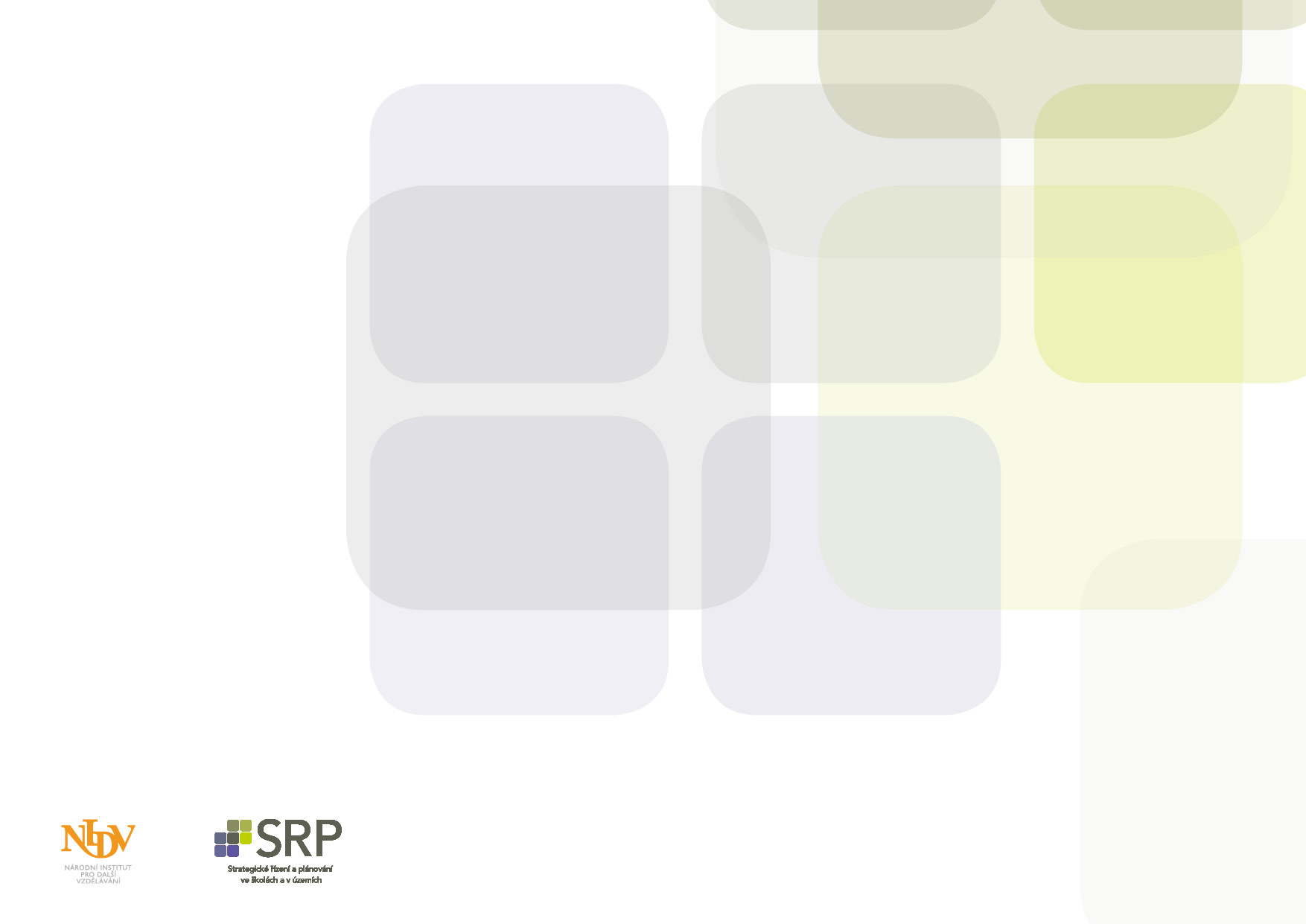 Formy zapojení rodiny do aktivit škol a MAP
Desatero pro spolupráci s rodinou
 
3. Mluvíme s rodinami o očekáváních, která vůči sobě máme 
Zejména na počátku (školního roku, školní docházky nebo ještě před vstupem dítěte do školy), ale i v průběhu školního roku zjišťujeme, jakou představu o vzdělávání svého dítěte a vzájemné spolupráci se školou rodiče mají. Zároveň otevřeně sdělujeme naše představy a záměry.


4. Podporujeme spolupráci s rodiči nabídkou vícero strategií k jejich zapojení
Rodiny jsou odlišné. Co je zajímavé pro jednu, nemusí být přijatelné pro rodinu druhou. Jsme flexibilní a tvořiví, aby si každá rodina mohla vybrat takové formy spolupráce, které jí budou nejvíce vyhovovat.
CZ.02.3.68/0.0/0.0/15_001/0000283
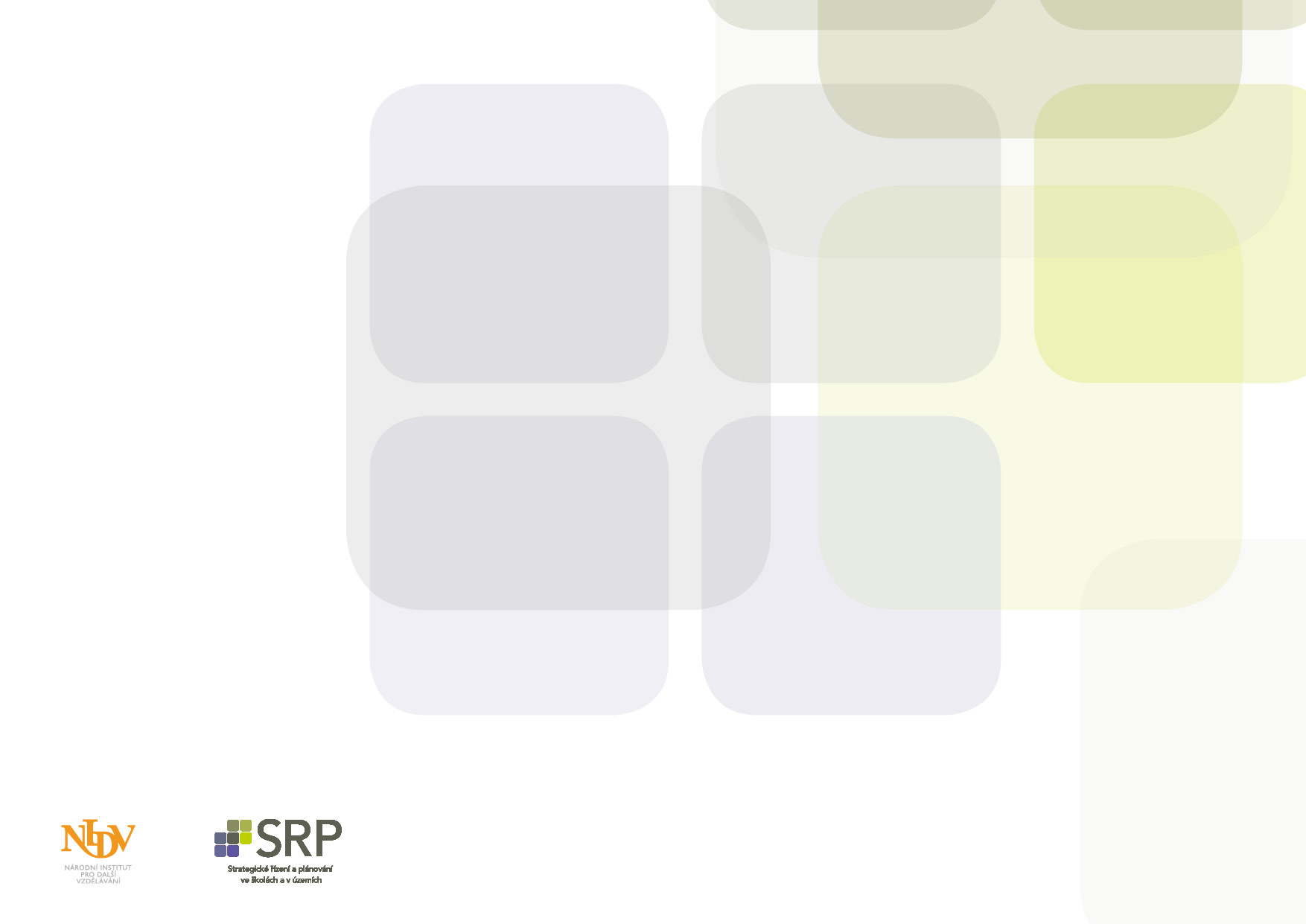 Formy zapojení rodiny do aktivit škol a MAP
5. Respektujeme, že konkrétní způsob spolupráce si volí rodina sama
Naším úkolem je nabídnout rodinám co nejširší škálu možností ke spolupráci. Rozhodnutí, kterou z forem spolupráce rodina zvolí, už závisí na ní samotné.

6. Usilujeme o zapojení celé rodiny
Ke spolupráci vyzýváme nejenom rodiče dětí, ale přispět mohou i další členové rodiny a její  přátelé.

7. Plánujeme rodičovská setkání a konzultace v době, která rodině vyhovuje
Dáváme rodičům možnost, vybrat si termín setkání z několika navržených variant, rodiče se mohou zapisovat do harmonogramu konzultací.
CZ.02.3.68/0.0/0.0/15_001/0000283
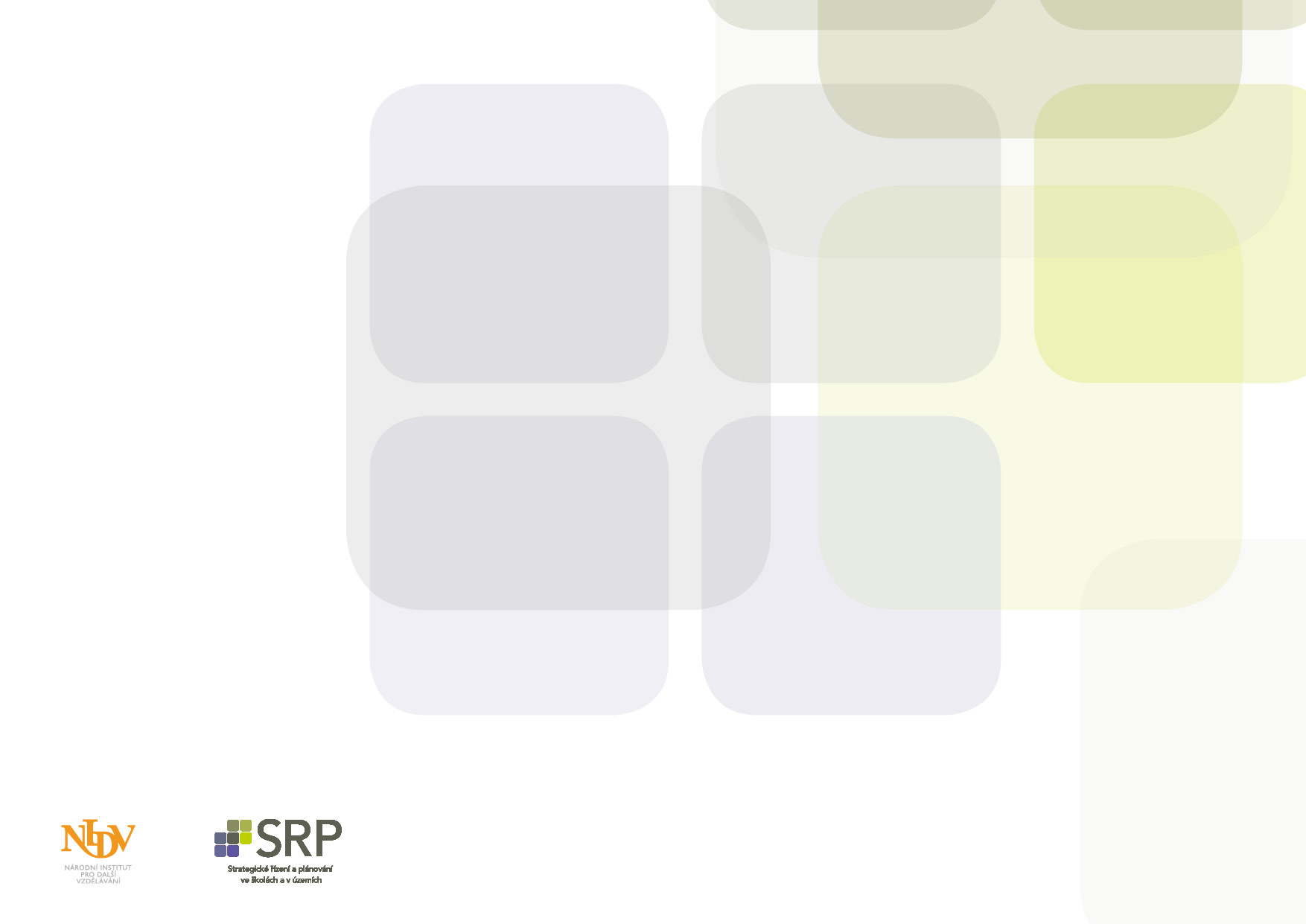 Formy zapojení rodiny do aktivit škol a MAP
8. Zaměřujeme se na silné stránky rodiny a poskytujeme jí pozitivní zpětnou vazbu
Zdůrazňujeme silné stránky rodiny a dosažené úspěchy. Dáváme rodinám najevo, že si ceníme jejich spolupráce a zapojení ve třídě.

9. Spolupracujeme s dalšími partnery školy
Jsme otevření spolupráci s ostatními institucemi a organizacemi, jejichž nabídek využíváme a i naopak, přispíváme jim v rámci svých možností naší prací.

10. Víme, že všechno nejde hned...
Partnerské vztahy a intenzivní spolupráci s rodiči budujeme postupně, průběžným stavěním na malých úspěších. Vyžaduje to čas a úsilí. Víme, že je to náročné, ale nevzdáváme se.
CZ.02.3.68/0.0/0.0/15_001/0000283
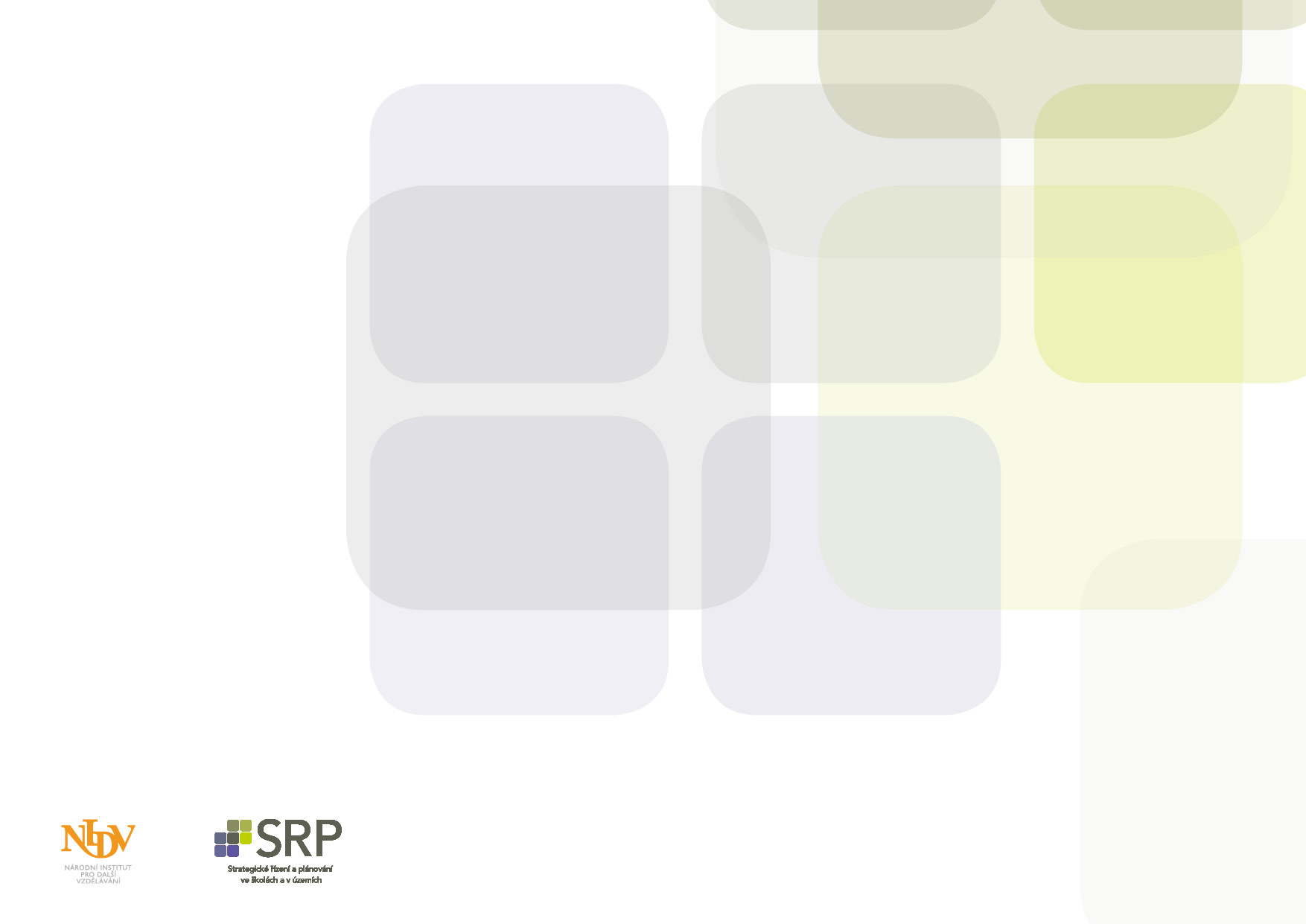 Formy zapojení rodiny do aktivit škol a MAP
Místnost pro rodiče
 
Je-li ve škole nevyužitý prostor, může posloužit ke zřízení tzv. rodičovské místnosti. Nezáleží na tom, jedná-li se jedná o celou samostatnou místnost nebo pouze o její část. 

Někdy může být nápomocná i ne příliš využívaná šatna pro personál, vstupní prostory školy, prostorný kout chodby, kabinet na pomůcky a jiné. Tento prostor vymezený pro rodiče otevírá další možnosti jejich účasti rodin na programu školy.
 
Rodiče by měli být vždy vyzváni k posezení, k setkání s jinými rodiči nebo prostě jen k přečtení informací na nástěnce v této místnosti umístěné. 

S ohledem na fakt, že u nás nebyla přítomnost rodičů ve škole v minulosti příliš žádoucí, je vhodné do rodičovské místnosti rodiče opakovaně zvát a zajistit její přístupnost. Rodičovská místnost může sehrát významnou úlohu při formování partnerských vztahů rodiny a školy.
CZ.02.3.68/0.0/0.0/15_001/0000283
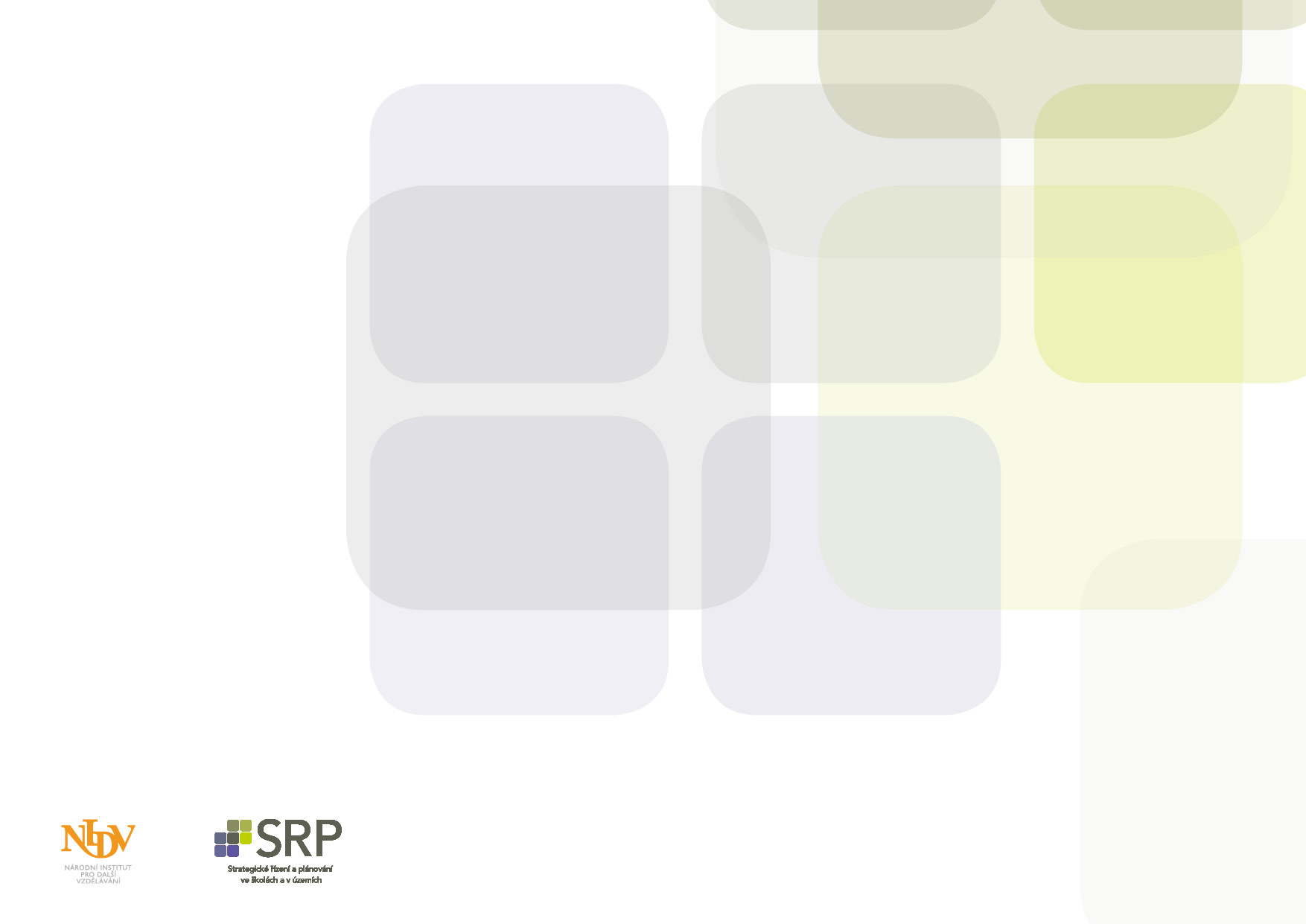 Formy zapojení rodiny do aktivit škol a MAP
Půjčování knih a pomůcek
 
Nabídka dostupných knih a pomůcek může být zapsána v katalogu. Ty  jsou zpřístupněny k zapůjčování domů. Pomůcky mohou být umístěny např. v rodičovské místnosti a rodiče si je na krátkou dobu pro své děti půjčují. Stejně tak knihy, ať už z oblasti dětské nebo odborné literatury.

Vytvořte seznam konkrétních pomůcek a materiálů, které byste umístili do rodičovské místnosti.
 
Zpracujte stručnou charakteristiku rodičovské místnosti a popište její účel tak, jako byste rodinám oznamovali její otevření.
CZ.02.3.68/0.0/0.0/15_001/0000283
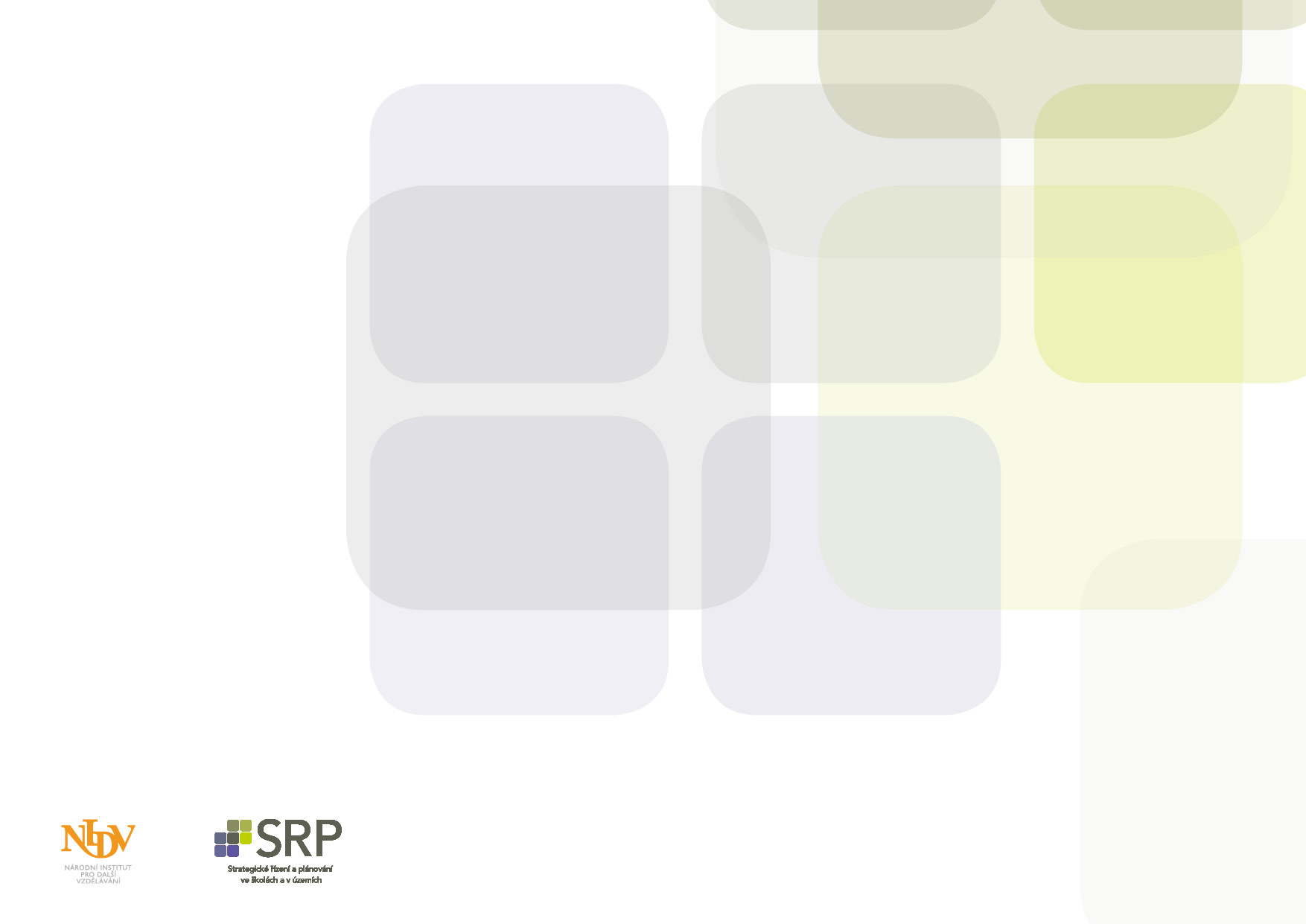 Odlehčení?
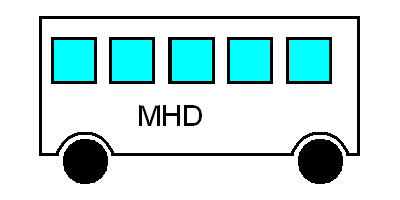 CZ.02.3.68/0.0/0.0/15_001/0000283
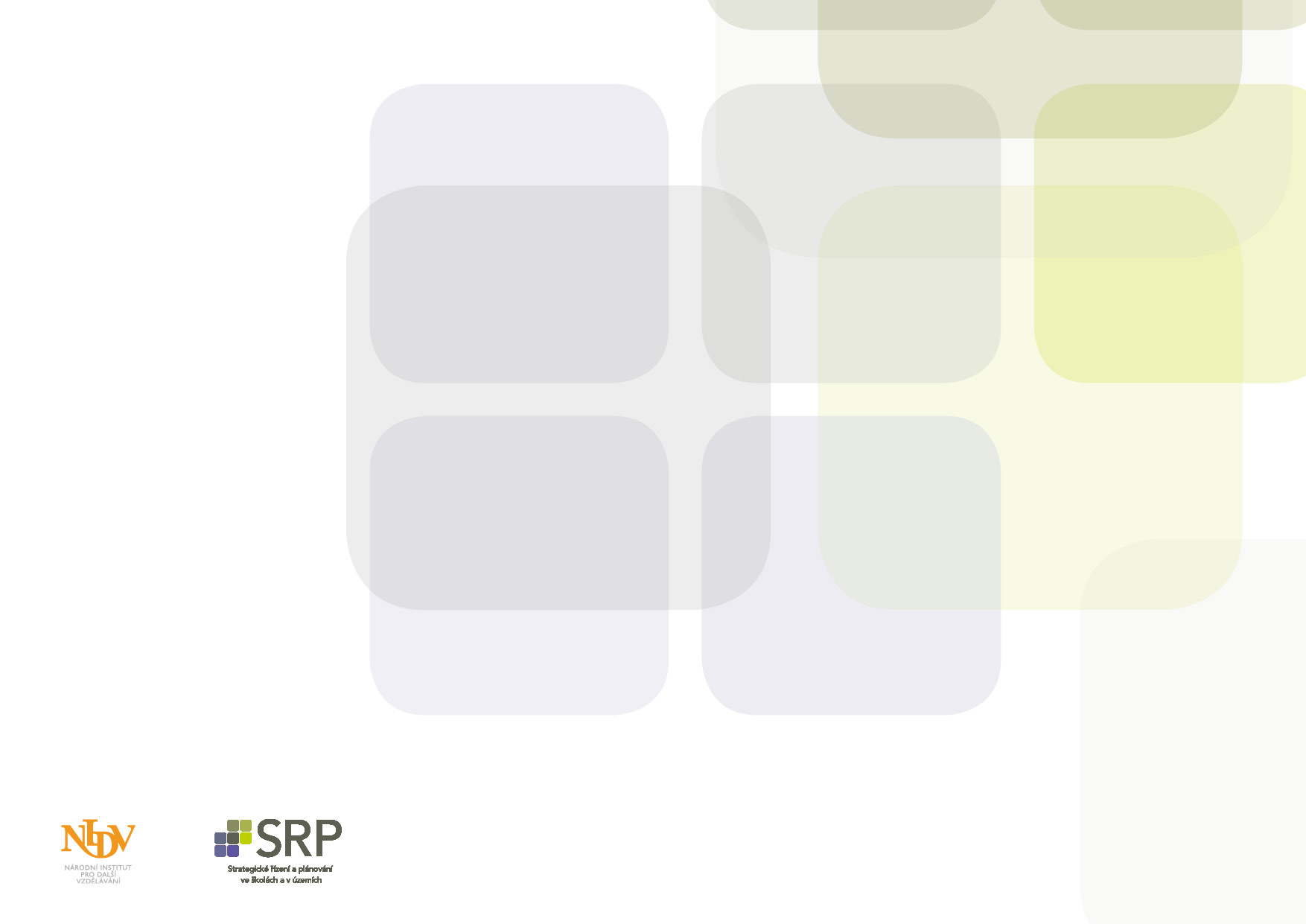 Příklady z praxe
Uvedené příklady mohou být inspirací pro návrhy aktivit škol a aktivit spolupráce v rámci rozvoje a aktualizace Místního akčního plánu i pro následnou realizaci těchto aktivit, včetně hledání možných
zdrojů na jejich financování.
CZ.02.3.68/0.0/0.0/15_001/0000283
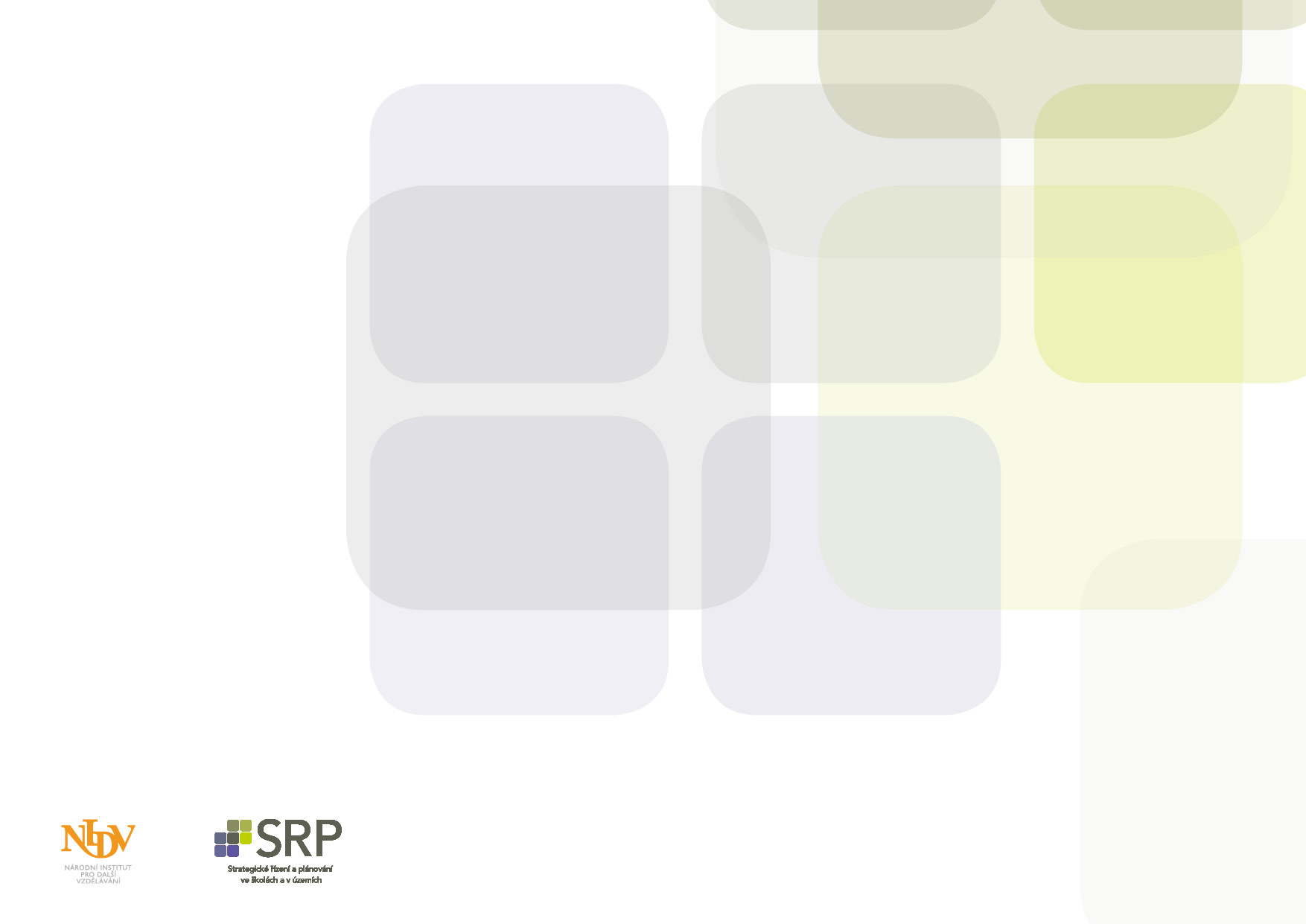 Příklady z praxe
6. Mateřská škola Plzeň
Spolupráce s rodiči a ostatními subjekty
Mateřská škola spolupracuje:
s rodiči dětí 
při projektech ve třídách
při projektech na školní zahradě a dopravním hřišti, údržbě zahrady
při výletech a návštěvách plzeňské ZOO ( sponzorství chovu nosálů )
při návštěvách solné jeskyně
přijímá finanční a věcné dary od rodičů
CZ.02.3.68/0.0/0.0/15_001/0000283
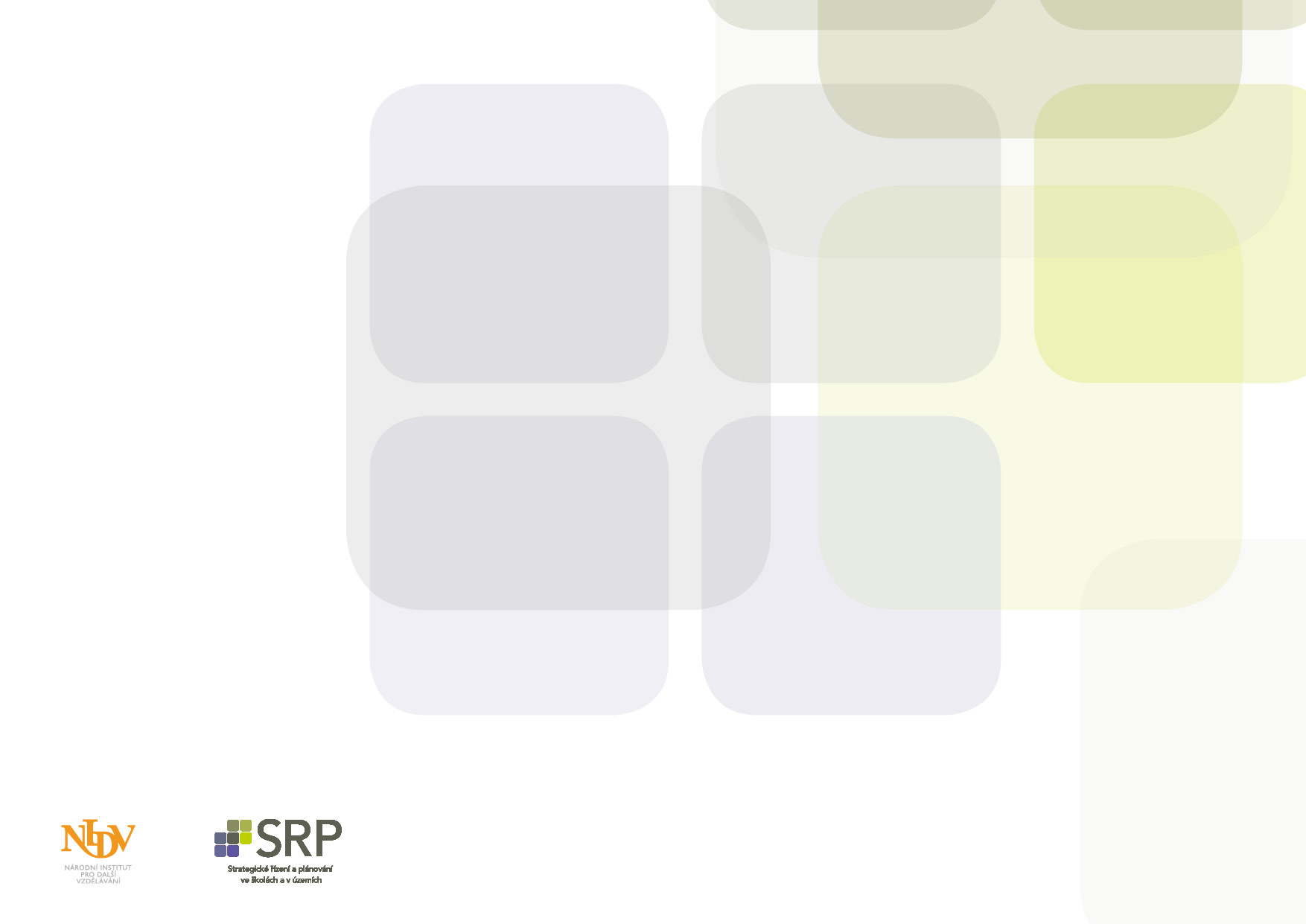 Příklady z praxe
6. Mateřská škola Plzeň
s 28. ZŠ v Rodinné ulici v rámci Smlouvy o partnerství 
návštěvy budoucích prvňáčků v 1. třídách ZŠ
beseda ředitelky 28.ZŠ s rodiči budoucích prvňáčků
návštěvy žáků 9. tříd v MŠ s připraveným programem pro školkové děti  
aktivity dětí z 1. stupně na našem dopravním hřišti
ekodílny - společné ekotvoření žáků ZŠ a předškoláků
spolupráce a společné aktivity v rámci projektu "V souladu s přírodou"
výtvarné činnosti pro předškoláky a různá představení (pohádková, adventní, vánoční, filmová) v prostorách družiny
sportovní soutěže pro předškolní děti organizované základní školou
CZ.02.3.68/0.0/0.0/15_001/0000283
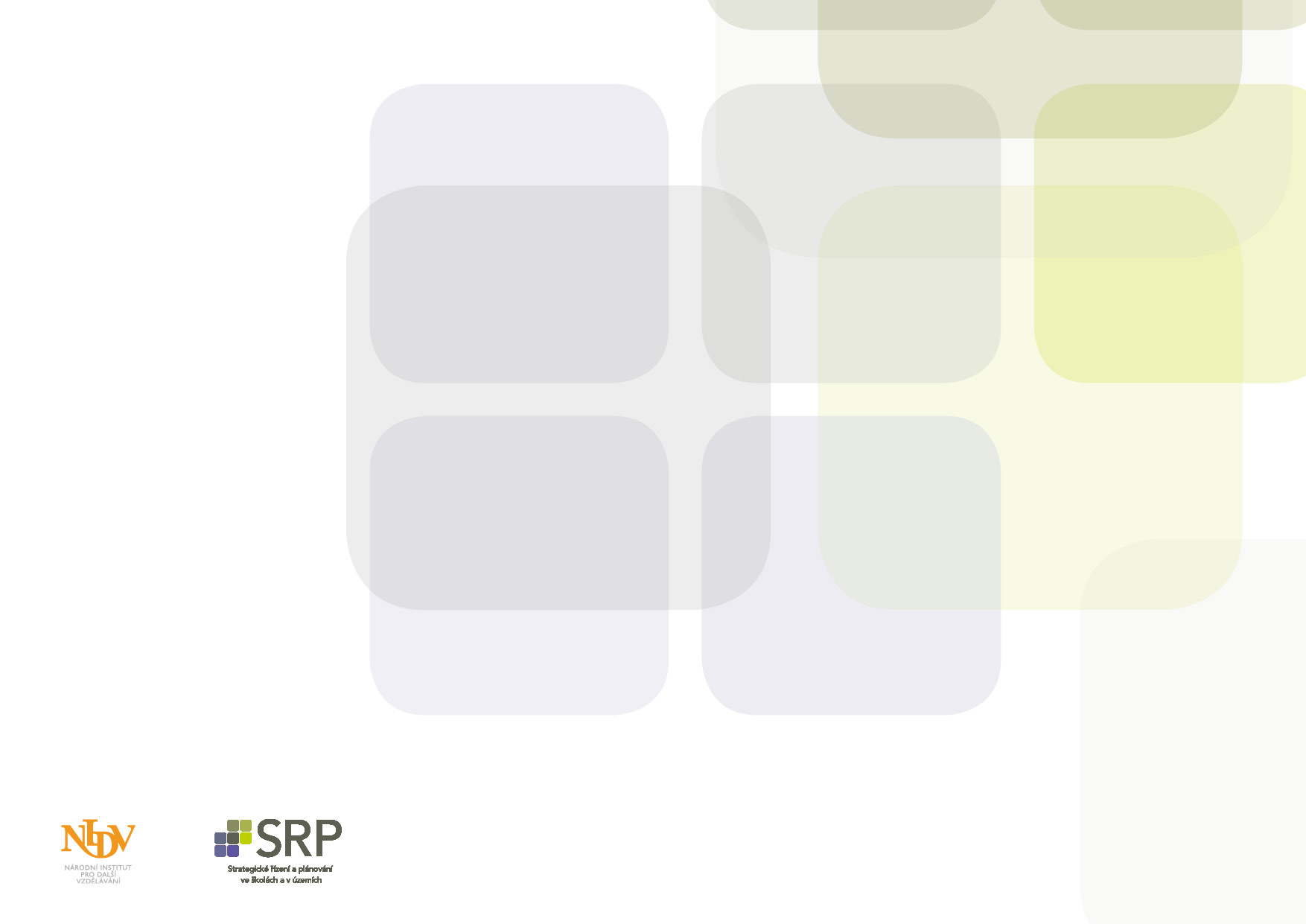 Příklady z praxe
ZŠ Slovenská, Praha 2

https://www.youtube.com/watch?v=8l7mesUwfDA


Mateřská škola Velká Bíteš

http://www.msbites.cz/spolupracujeme-s/39-spolupracujeme-s-rodinou
CZ.02.3.68/0.0/0.0/15_001/0000283
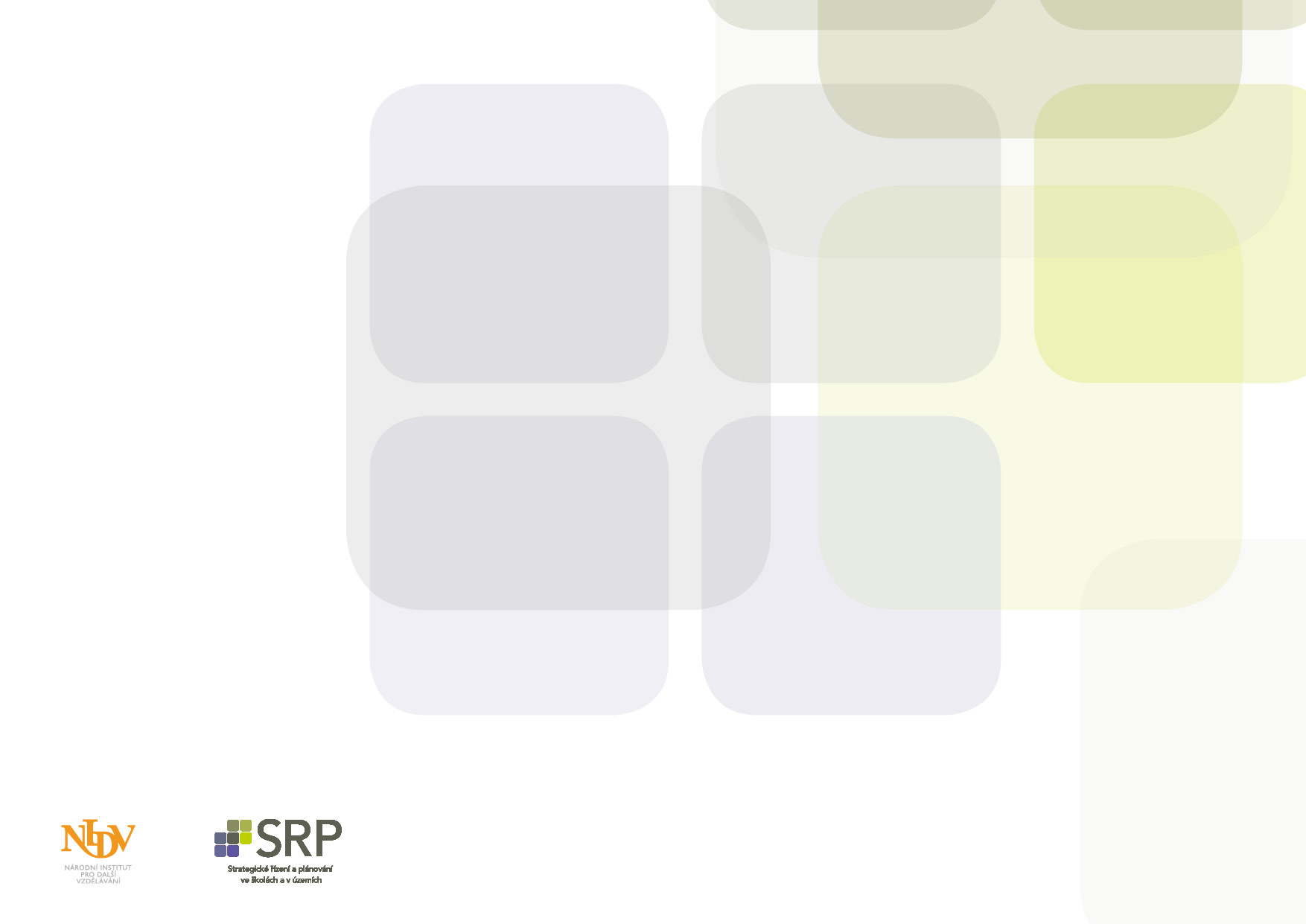 Příklady z praxe
Family-school-community partnerhips

Podle největší americké národní odborné vzdělávací organizace NEA (National Education Association) si
každý žák zaslouží chodit do kvalitní veřejné školy. Rozhodující pro úspěch žáků je rovnocenné partnerství
mezi pedagogy, rodiči a komunitou, ve které žijí. Taktikou pro vytvoření takových efektivních partnerství je
10 strategií, které jsou základem pro budování úspěšných vztahů.

Do těchto aktivit se zapojuje veškerý personál školy (od pedagogů a administrativních pracovníků v kanceláři přes kuchaře ve školní jídelně až po školníka či řidiče školního autobusu).

To znamená, že nejen pedagogové pomáhají vytvářet a udržovat základní partnerství s komunitou. Asociace věří, že rodina, škola a komunita jsou zásadně a pozitivně propojeny.

Pod pojmem rodiče a rodina se rozumí jakýkoliv člen rodiny, zákonný zástupce nebo jiný dospělý působící
CZ.02.3.68/0.0/0.0/15_001/0000283
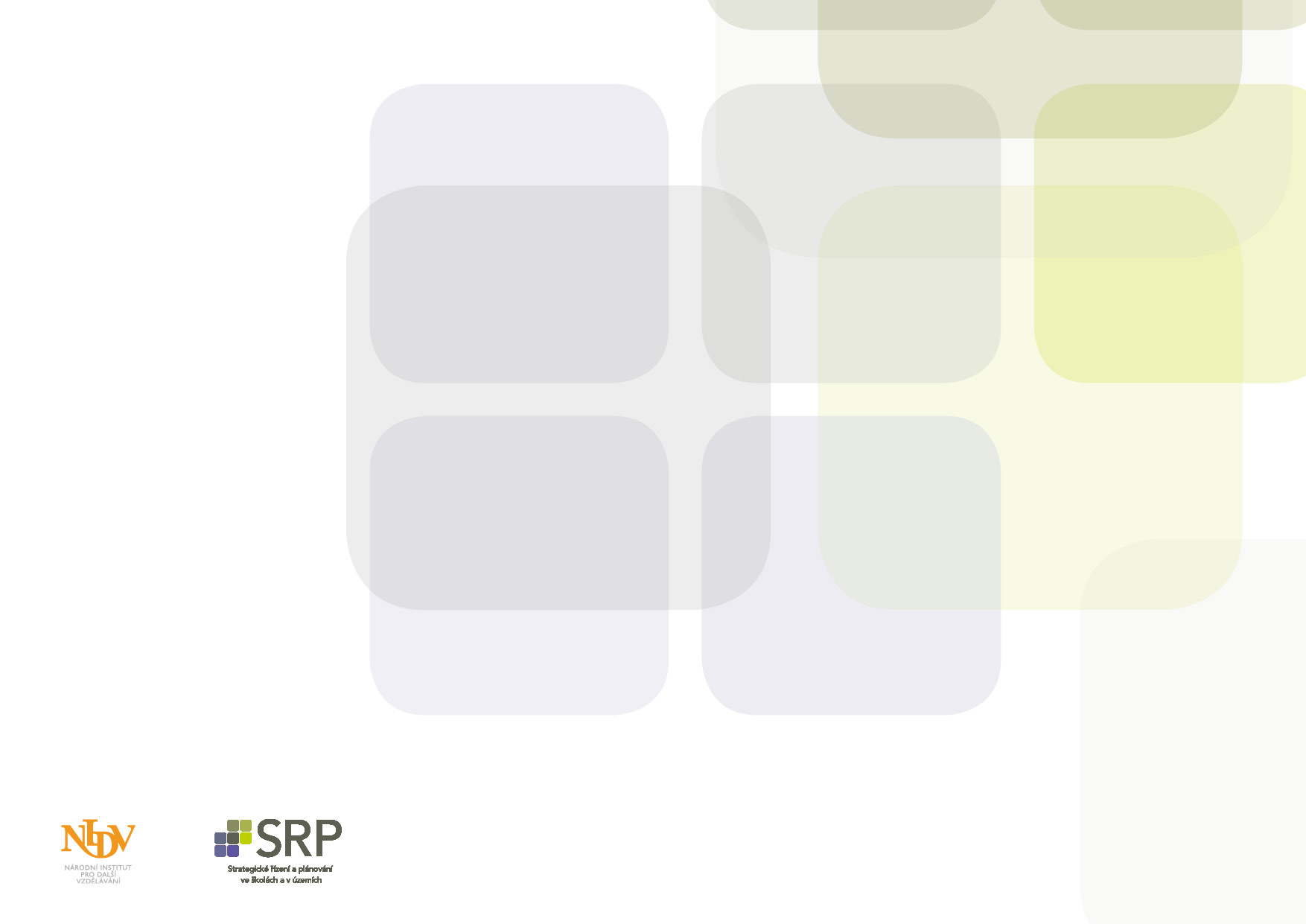 Příklady z praxe
V místních komunitách po celé zemi členové a představitelé asociace NEA úzce spolupracují s rodiči, rodinami a ostatními členy komunity s cílem odstranit nedostatky ve školách a ve vzdělávání, zkvalitnit školy a vytvořit pozitivní vztahy mezi školami a komunitou. Partnerství se šíří po celé zemi a stává se národním modelem.


Efektivní partnerství mezi rodinou, školou a komunitou je zaměřené na pokrok ve vzdělávání žáků.
CZ.02.3.68/0.0/0.0/15_001/0000283
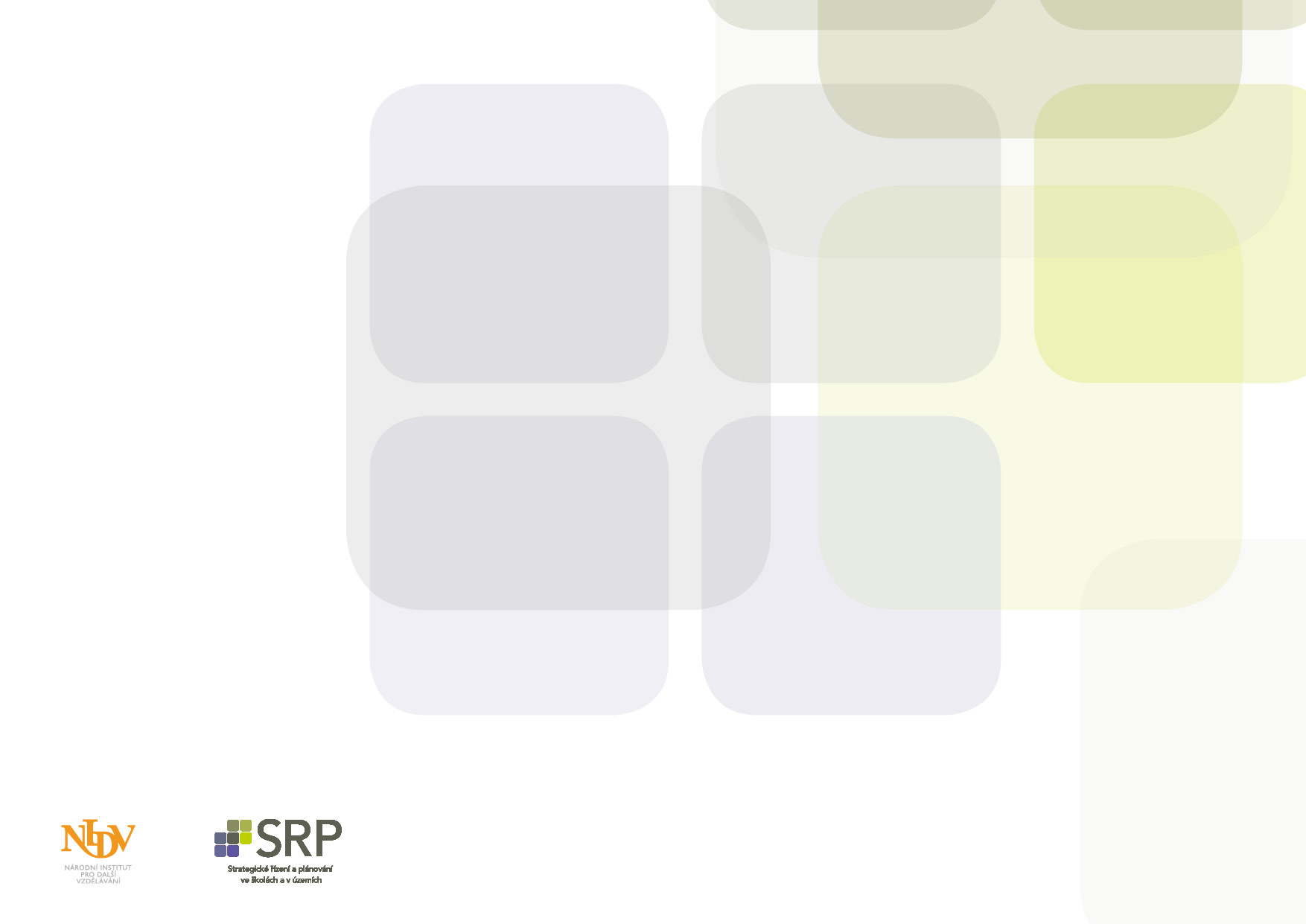 Příklady z praxe
Dohoda o základních hodnotách

Na začátku je nutné vyčlenit dostatek času na zamyšlení a společnou diskuzi o tom, v co účastníci věří
a proč si myslí, že jejich úsilí bude fungovat. Je třeba se dohodnout na společných postojích a přesvědčeních, identifikovat společné základní vzdělávací hodnoty jako např.:
Rodiny a učitelé jsou stejně důležití „spoluvzdělávající“ (co-educators). Rodina je odborník na dítě; učitel
je odborník na vzdělávání.

Učitel a rodič musí mít mezi sebou nastavenou pozitivní a funkční komunikaci a teprve potom mohou
učitelé začít efektivně sdílet s rodiči důležité informace o vzdělávání jejich dítěte.
Stejný přístup ke všem žákům a rodinám – učitelé se nezaměřují jen na rodiny žáků s „problémy“ (cílení
pouze na určitý druh žáků bude zachovávat cyklus nedůvěry).
CZ.02.3.68/0.0/0.0/15_001/0000283
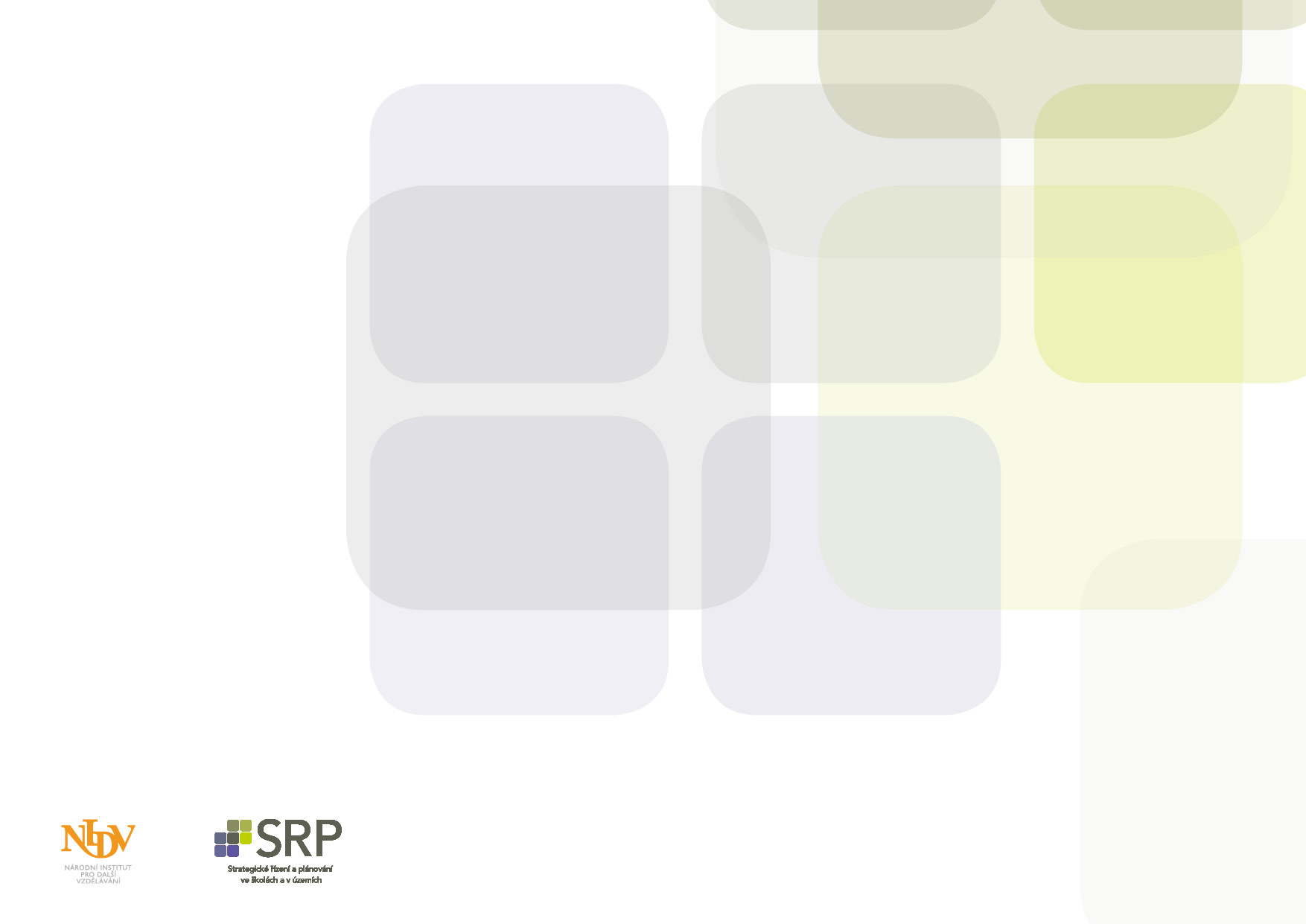 Příklady z praxe
Všichni rodiče mohou pomoci dětem při jejich cestě za úspěchem ve vzdělávání; efektivní zapojení rodiny
může fungovat v každé domácnosti.

Domov, škola i komunita splňují potřeby všech žáků a jsou společně zodpovědné za jejich blaho. Škola
je společenské centrum s plným servisem pro žáky, rodiče a další členy rodiny.
CZ.02.3.68/0.0/0.0/15_001/0000283
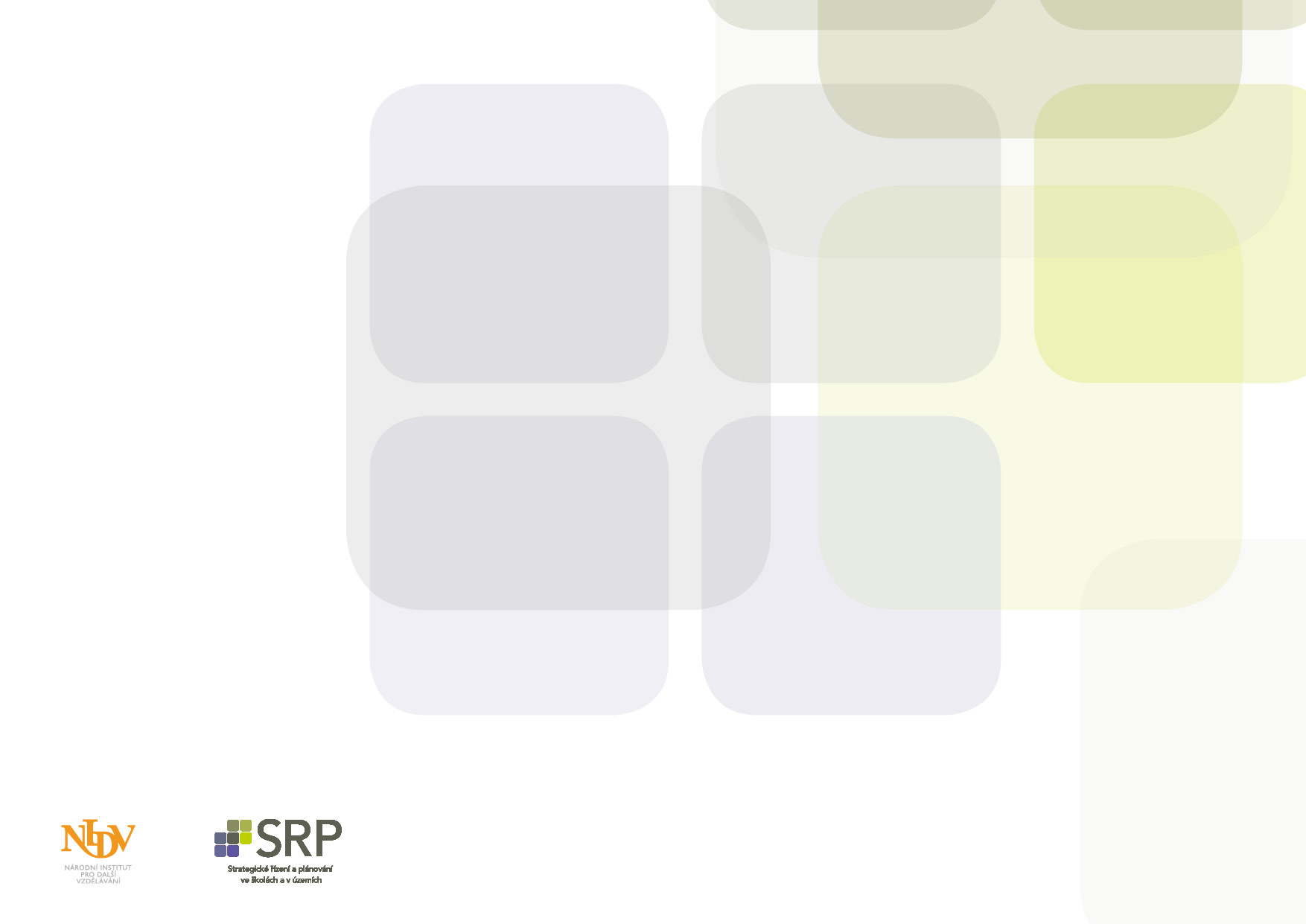 Příklady z praxe
Naslouchání komunitě

Komunita a školy pořádají pravidelná setkání s rodinami, kde se řeší konkrétní otázky týkající se zapojení
veřejnosti a rodiny. Dochází tak k určování priorit a vypracování akčního plánu na základě spolupráce s komunitou.

Použití dostupných informací a dat ke stanovení priorit a strategií

Jsou pozorně sledovány současné trendy podpory úspěchu a řešení slabých míst ve znalostech a dovednostech žáků. Rodiče se na setkáních s pedagogy učí, jak podporovat rozvoj vzdělávacích dovedností svých dětí, předávají si mezi sebou nápady a příklady dobré praxe a předvádějí modelové situace.
CZ.02.3.68/0.0/0.0/15_001/0000283
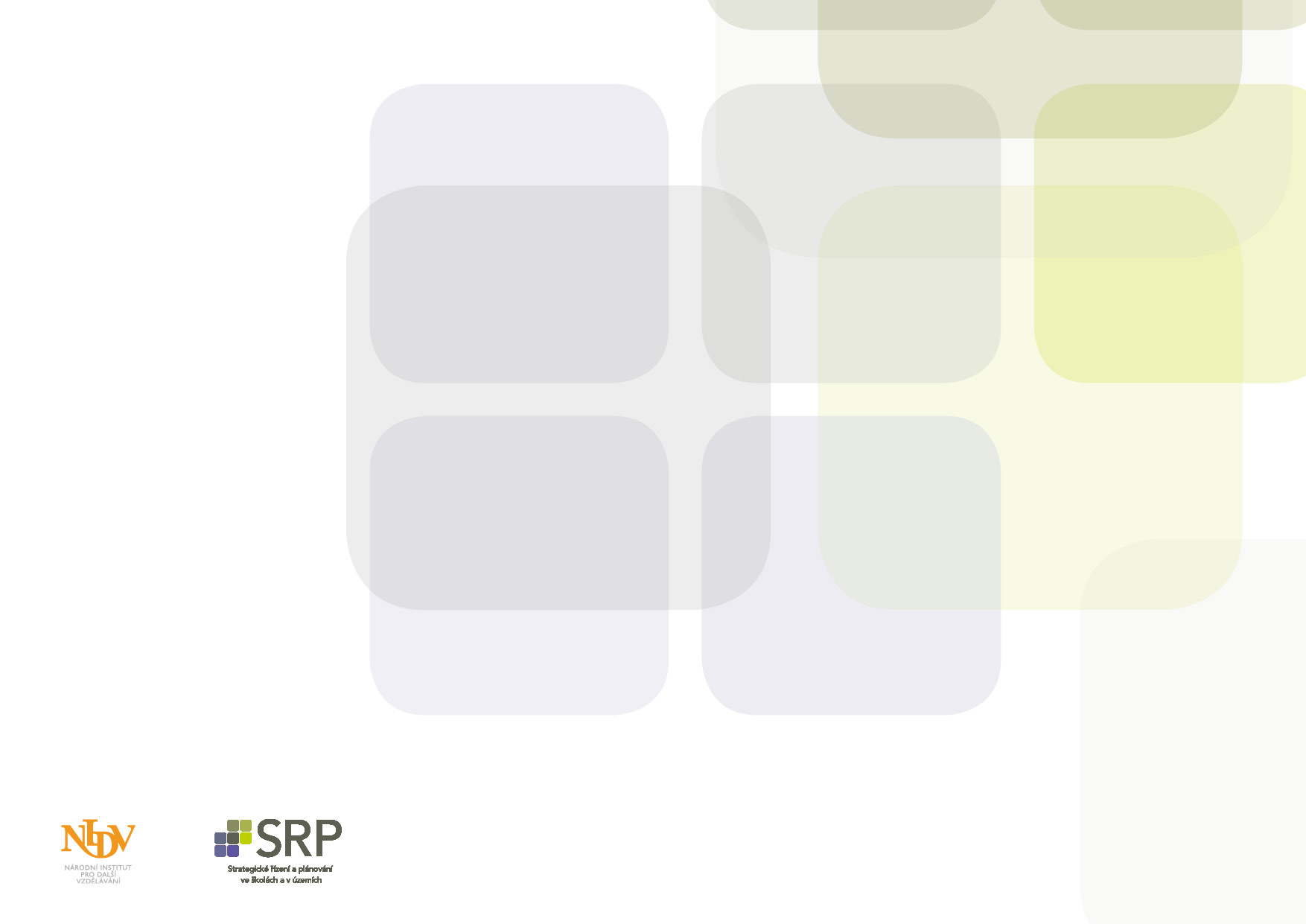 Příklady z praxe
Zajištění náležitého profesního rozvoje
Při profesním rozvoji je doporučeno opírat se o dostupné informace a o konzultace mezi zúčastněnými stranami (stakeholders), a to způsobem, který vytváří vztah pedagog – pedagog a pedagog – rodič.

Budovat spolupráci s komunitními partnery
Spolupráce se strategickými partnery a rozvoj činností komunity spočívá v zapojení vysokých škol, agentur
sociálních služeb, komunitních skupin, náboženských organizací, vedení měst, veřejných činitelů a podniků
ke zlepšení vzdělávání a výsledků vzdělávání.

Cílené oslovování rizikových žáků a škol
Jsou identifikovány skupiny, které vyžadují zvláštní pozornost, zjišťovány jejich obavy a potřeby a vhodným
způsobem se na ně reaguje.
CZ.02.3.68/0.0/0.0/15_001/0000283
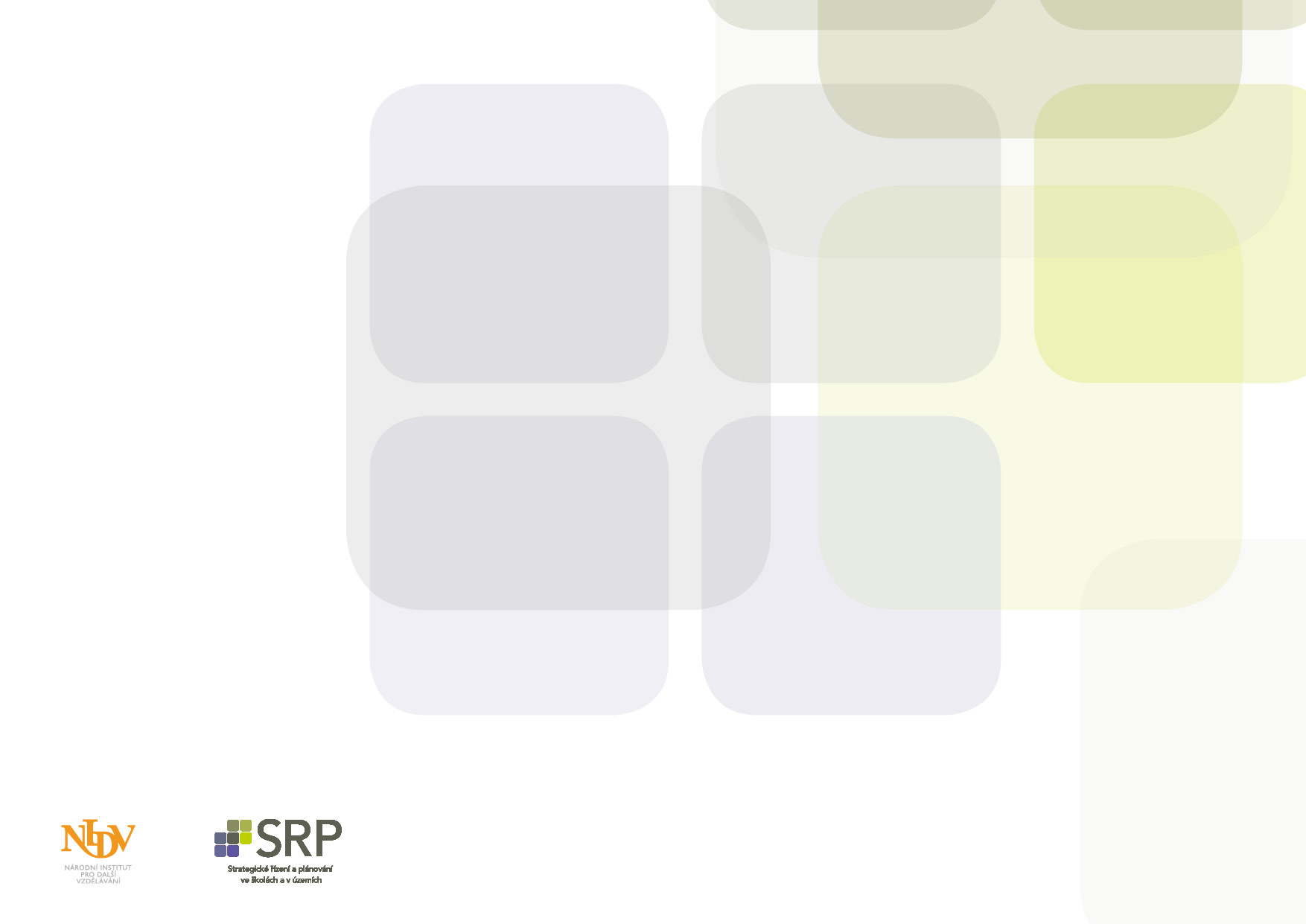 Příklady z praxe
Budování one-to-one vztahů mezi rodinami a pedagogy, kteří jsou zapojeni do vzdělávacího procesu

Doporučuje se vyčlenit dostatek času na získávání informací a dospět k dohodě mezi rodičem a učitelem, jak nejlépe spolupracovat na zlepšení výsledků žáků. Individuální péče o žáky nemůže fungovat bez zapojení rodičů.


Nastavit a podporovat vysoká očekávání

Je žádoucí umožnit všem, zejména rizikovým žákům a lidem na okraji společnosti, aby měli šanci dosáhnout úspěchu, a podporovat takové žáky např. při pokračování studia na střední, resp. vysoké škole. Nastavením vysokých očekávání se škola i žáci dostanou na vyšší úroveň.
CZ.02.3.68/0.0/0.0/15_001/0000283
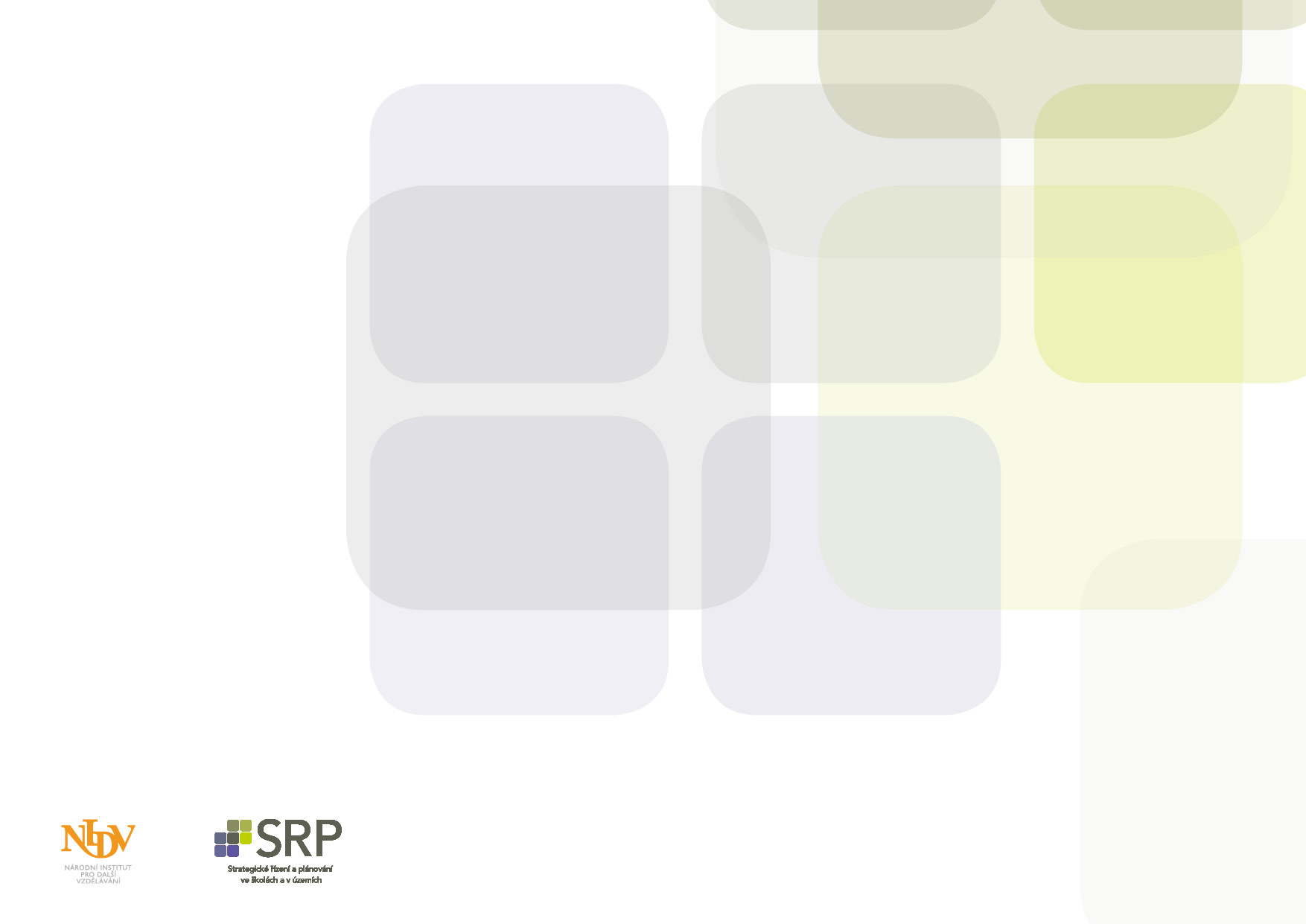 Příklady z praxe
Překonávání kulturních rozdílů

Odborníci na vzdělávání poskytují pedagogům podporu k překonávání kulturních, sociálních a jazykových bariér.

Zapojení žáků do komunity

Vzdělávání by mělo být praktické a pro životy žáků významné. Je důležité žákům ukázat, že i oni mají významnou úlohu v komunitě. Prostřednictvím projektů se z žáků stávají informovaní občané, kteří se mohou podílet na probíhající práci komunitních organizací a za použití dovedností, které se naučili ve škole, analyzovat a řešit reálné problémy komunity.
CZ.02.3.68/0.0/0.0/15_001/0000283
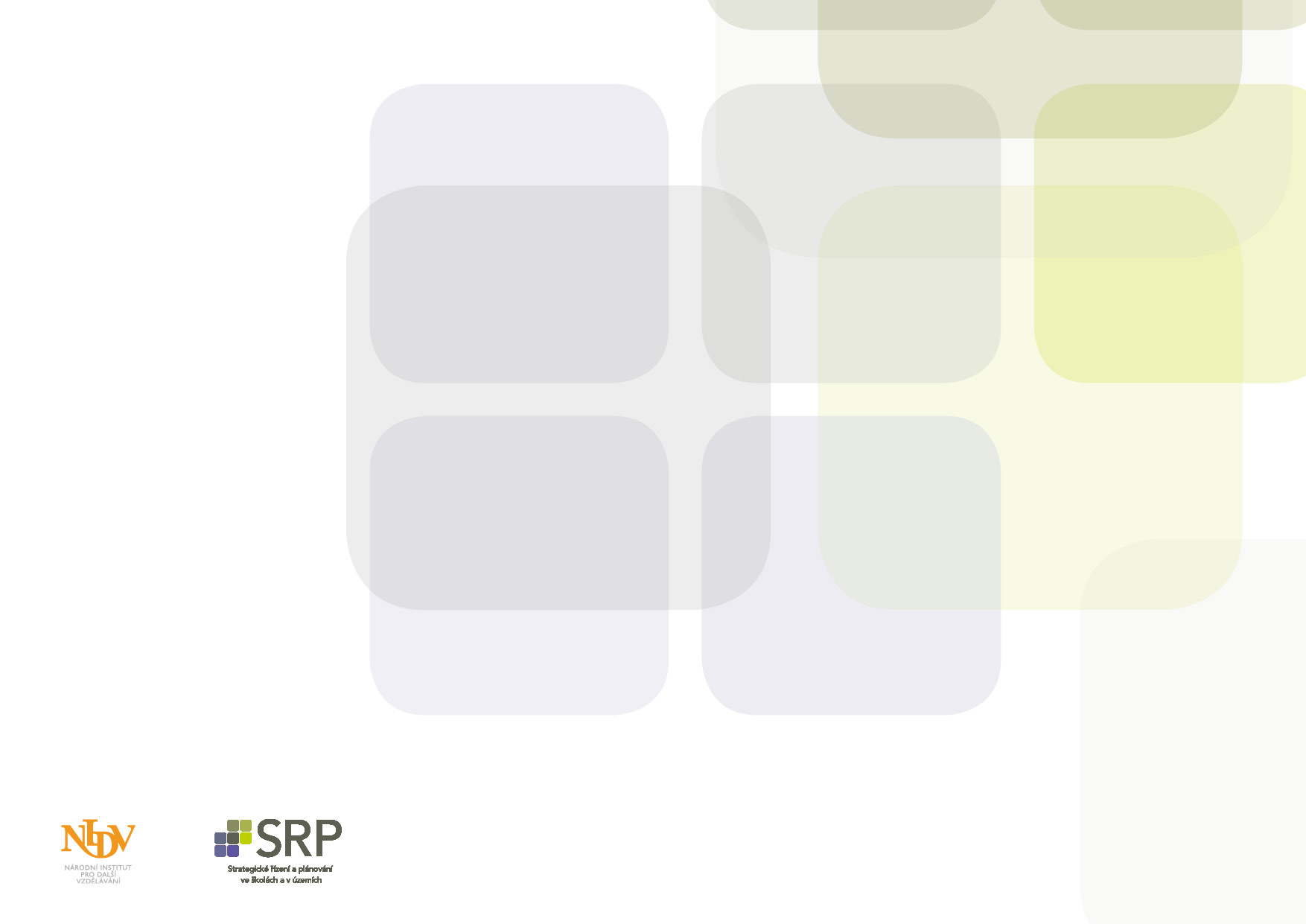 Doporučení
1. Na místní úrovni: budování kapacit ve školách
zajištění organizační pomoci a profesionálního rozvoje pro pedagogy s cílem zvýšit jejich znalosti
a dovednosti v oblasti spolupráce a komunikace s rodinou a členy komunity;
poskytování technické pomoci pro rodiče, kteří se učí správně využívat dostupné informace k podpoře
vzdělávání a vývoje svých dětí;
identifikovat kulturní zprostředkovatele v komunitě, kteří mohou pomoci zlepšit komunikaci mezi učiteli
a rodinami.

2. Na úrovni okresů a krajů: spolupráce při tvorbě strategie a postupů
politická podpora efektivního family-school-community partnerství a vyčlenění finančních prostředků
k usnadnění a podpoře profesního rozvoje;
systémová podpora rodin z odlišných kulturních prostředí, např. zajišťování potřebných překladatelských
a tlumočnických služeb;
do programu jsou vybírány nejrizikovější školy a lokality;
vytvoření akčních týmů, které zajistí pravidelné konzultace s rodinami, školami a komunitou, což poskytne
přehled o pokroku žáků.
CZ.02.3.68/0.0/0.0/15_001/0000283
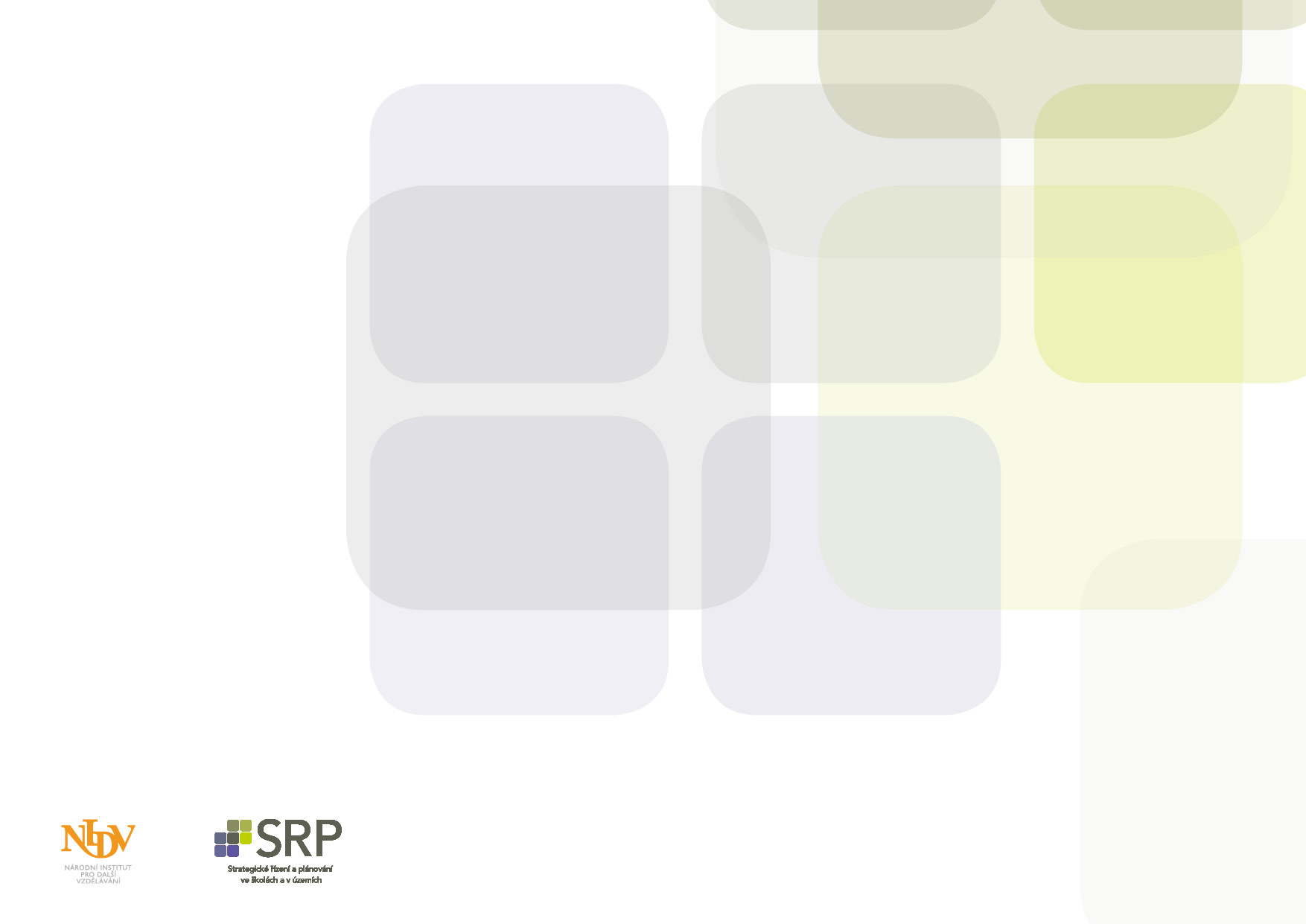 Jak zapojit rodiče – návrhy kolegů
Třídní schůzky
Volit nové formy komunikace v rámci třídních schůzek
Např. hlášení školního rozhlasu dětmi
Předávání letáků

Akce školy
Akademie a další akce pořádané na školách
Využití příměstských táborů, realizovaných školou

Školní nástěnky
CZ.02.3.68/0.0/0.0/15_001/0000283
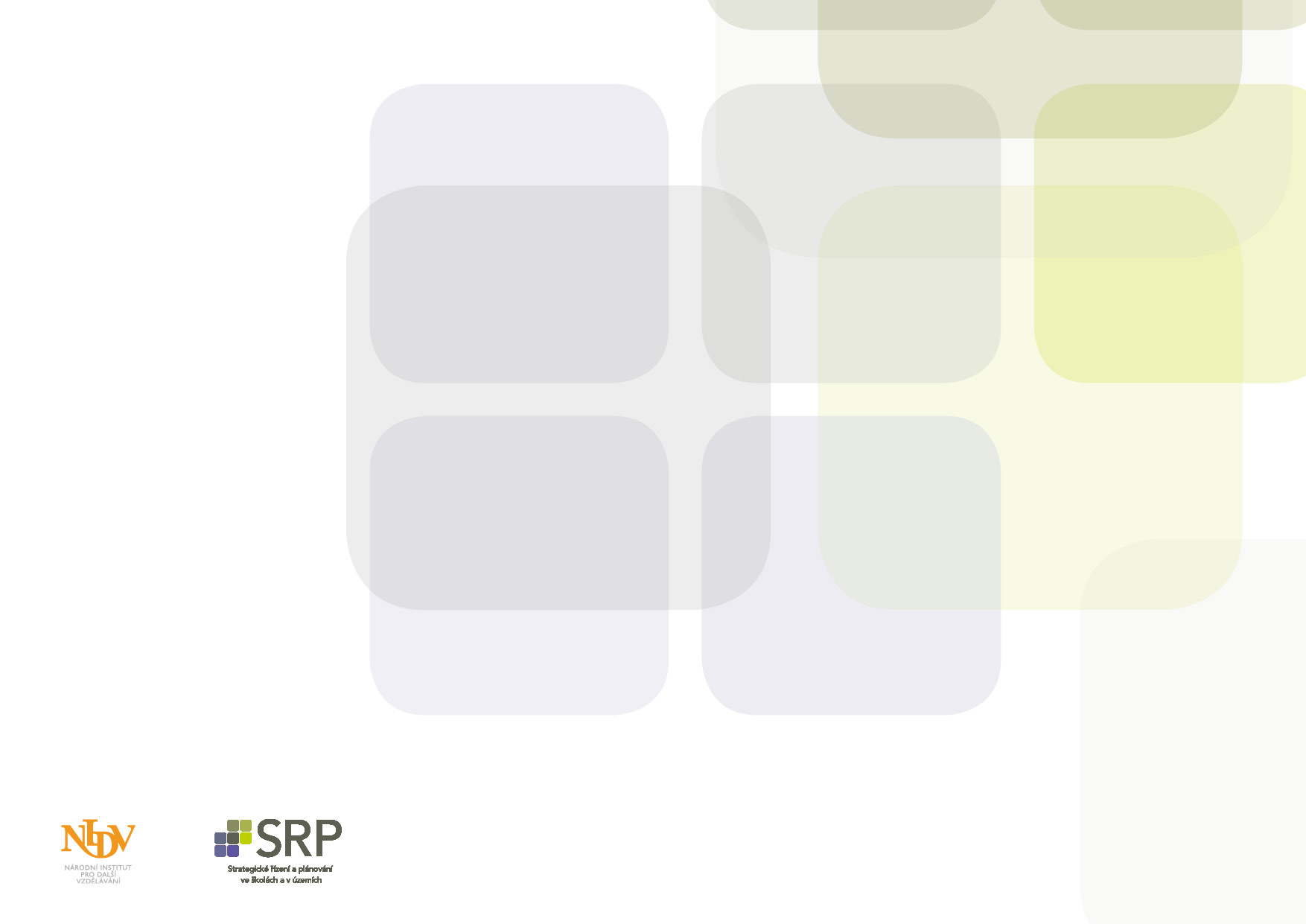 Jak zapojit rodiče – návrhy kolegů
Projektové dny

Tzv. projektové dny s rodiči

Rodič představí svou profesi
Probíhá diskuze nad profesí s žáky
Je zpracována zpětná vazba

Využití
Zapojení rodičů do aktivit školy
Představení technických oborů
CZ.02.3.68/0.0/0.0/15_001/0000283
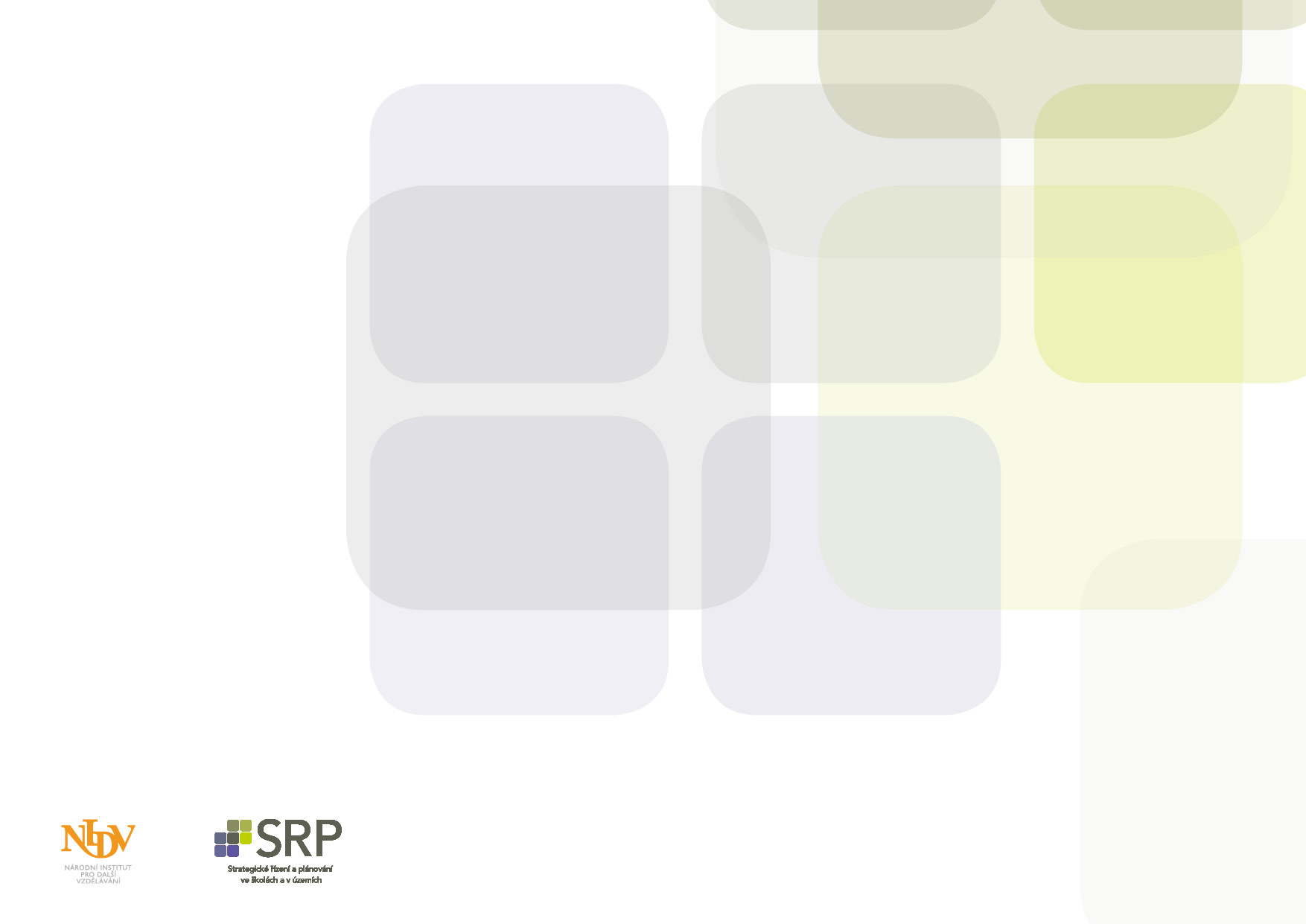 Co se zdá….
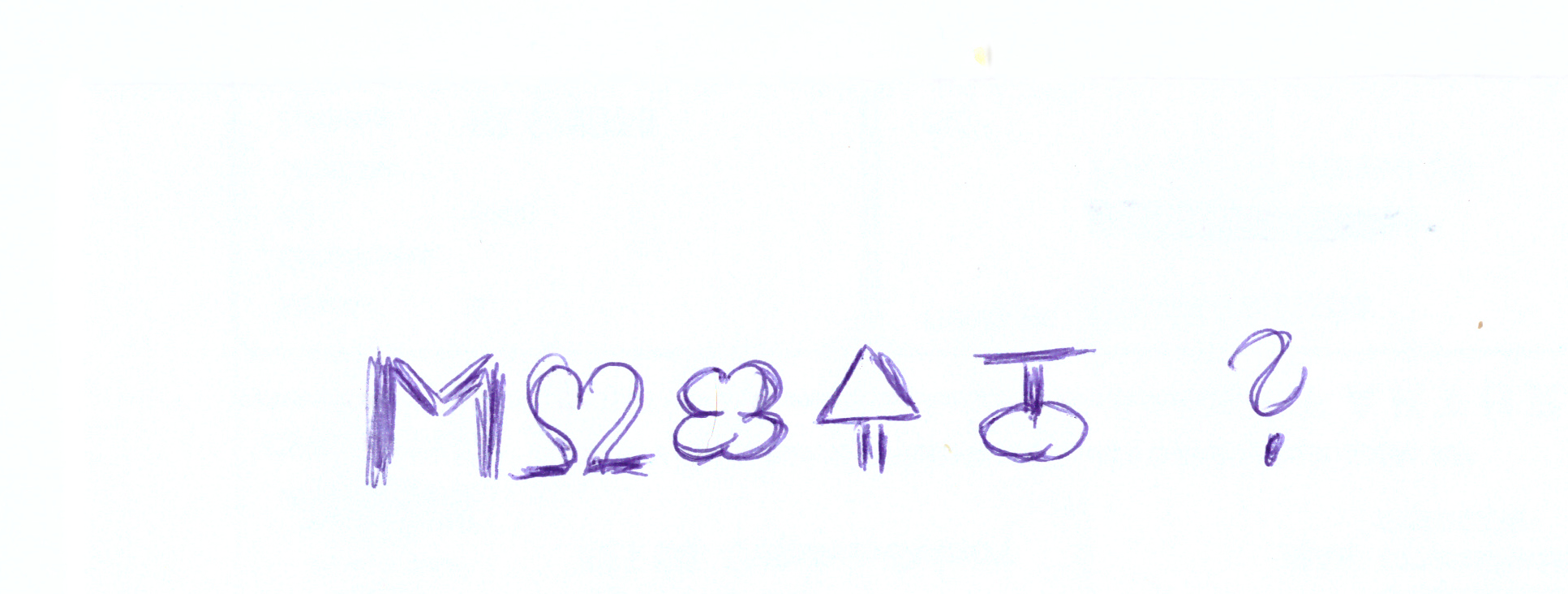 CZ.02.3.68/0.0/0.0/15_001/0000283